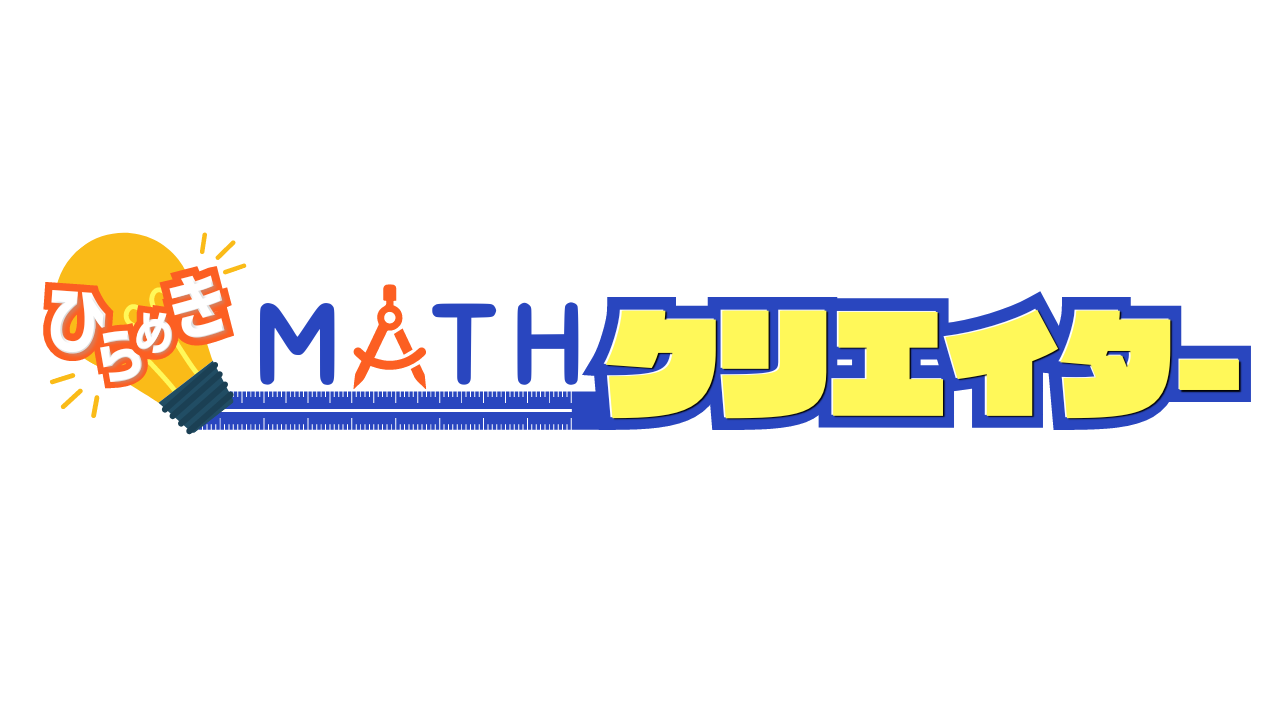 全部マル〇になるトレーニングブック
部分分数分解編！
制作：鵜木航平
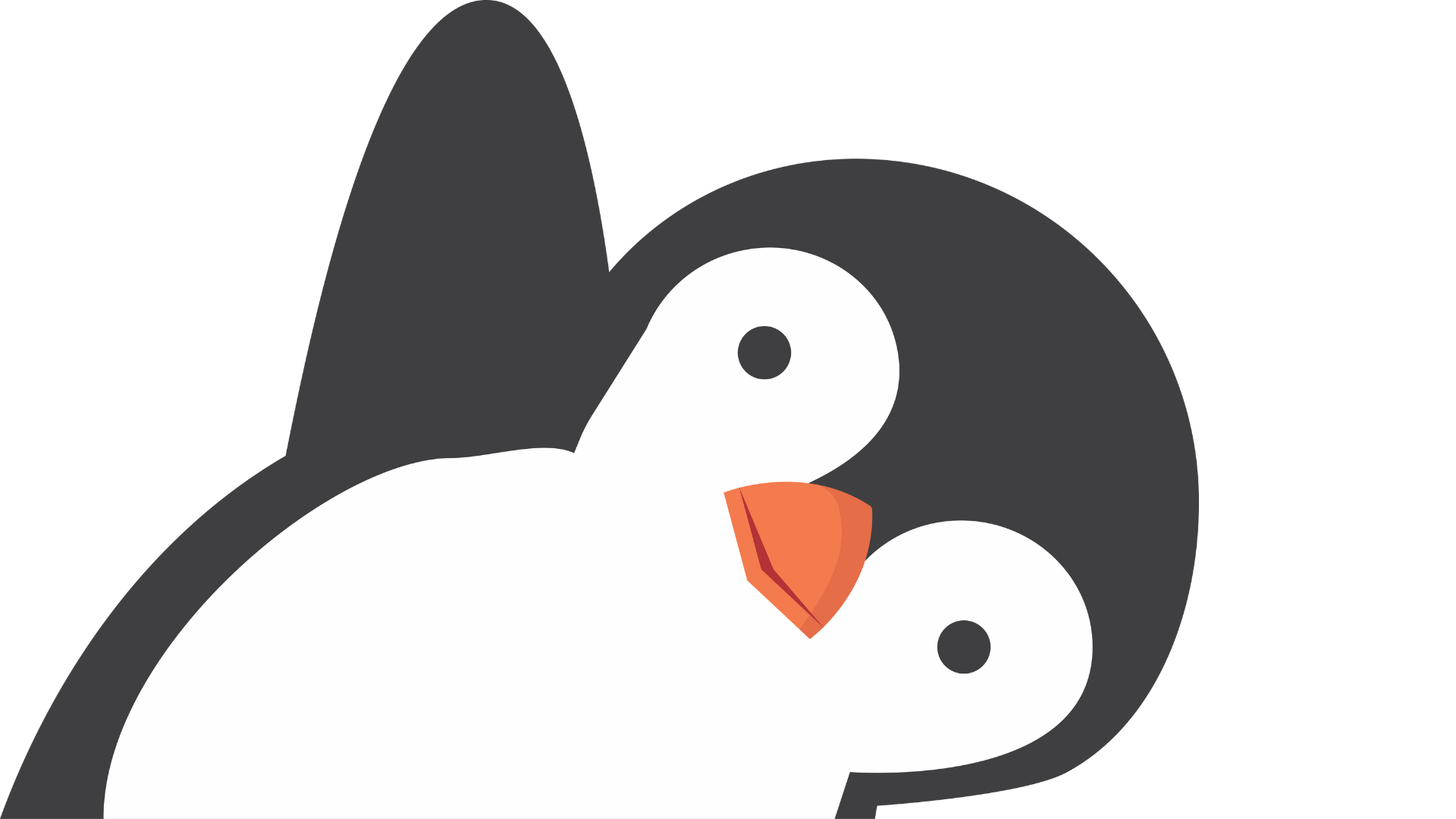 今日解けるようになる問題
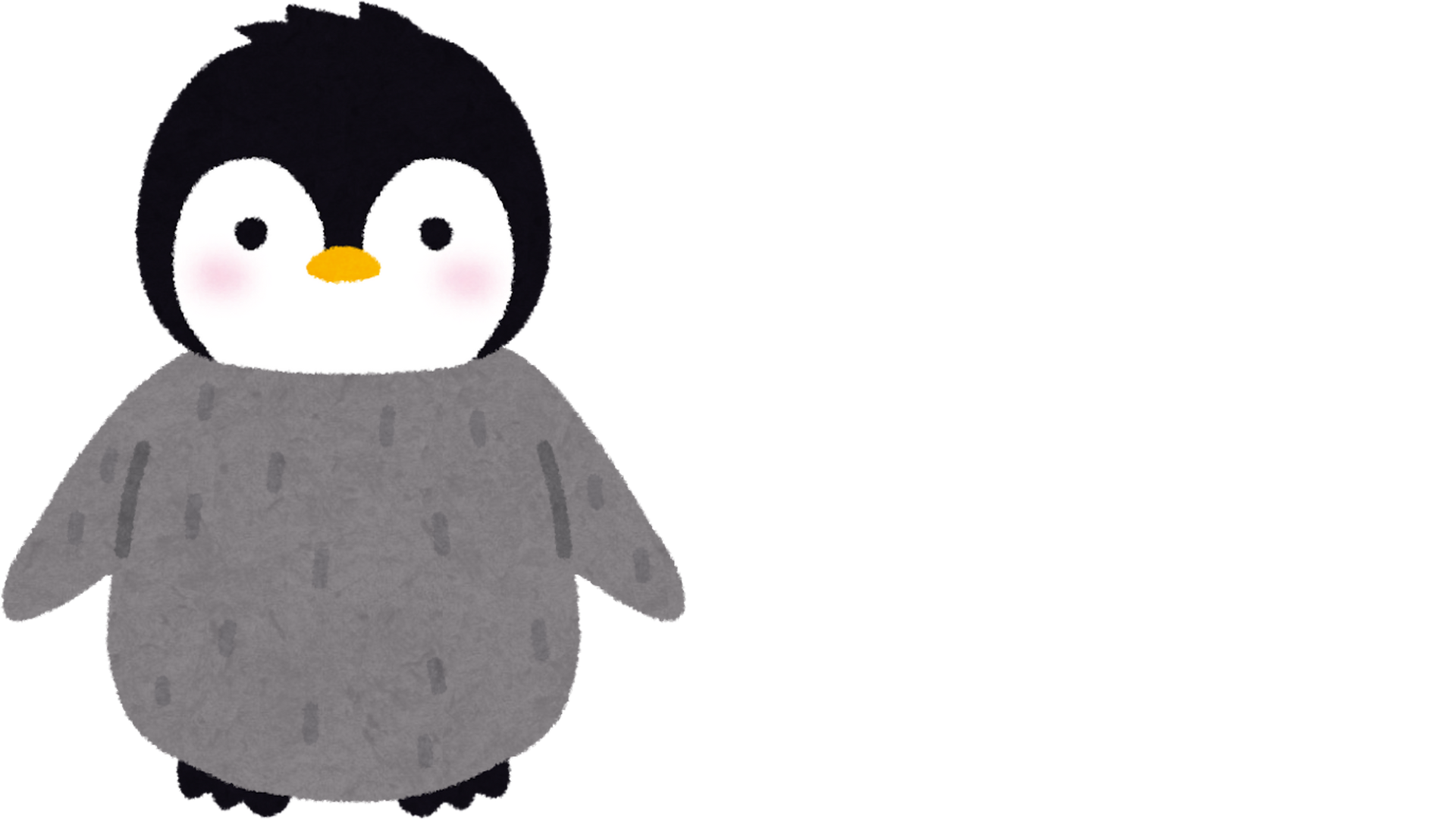 何だこりゃ！？　変な計算！
ペンギンくん
そうだね　ふつうに計算したら大変だね
とても便利な工夫があるから、次のページから
学んでいこう！
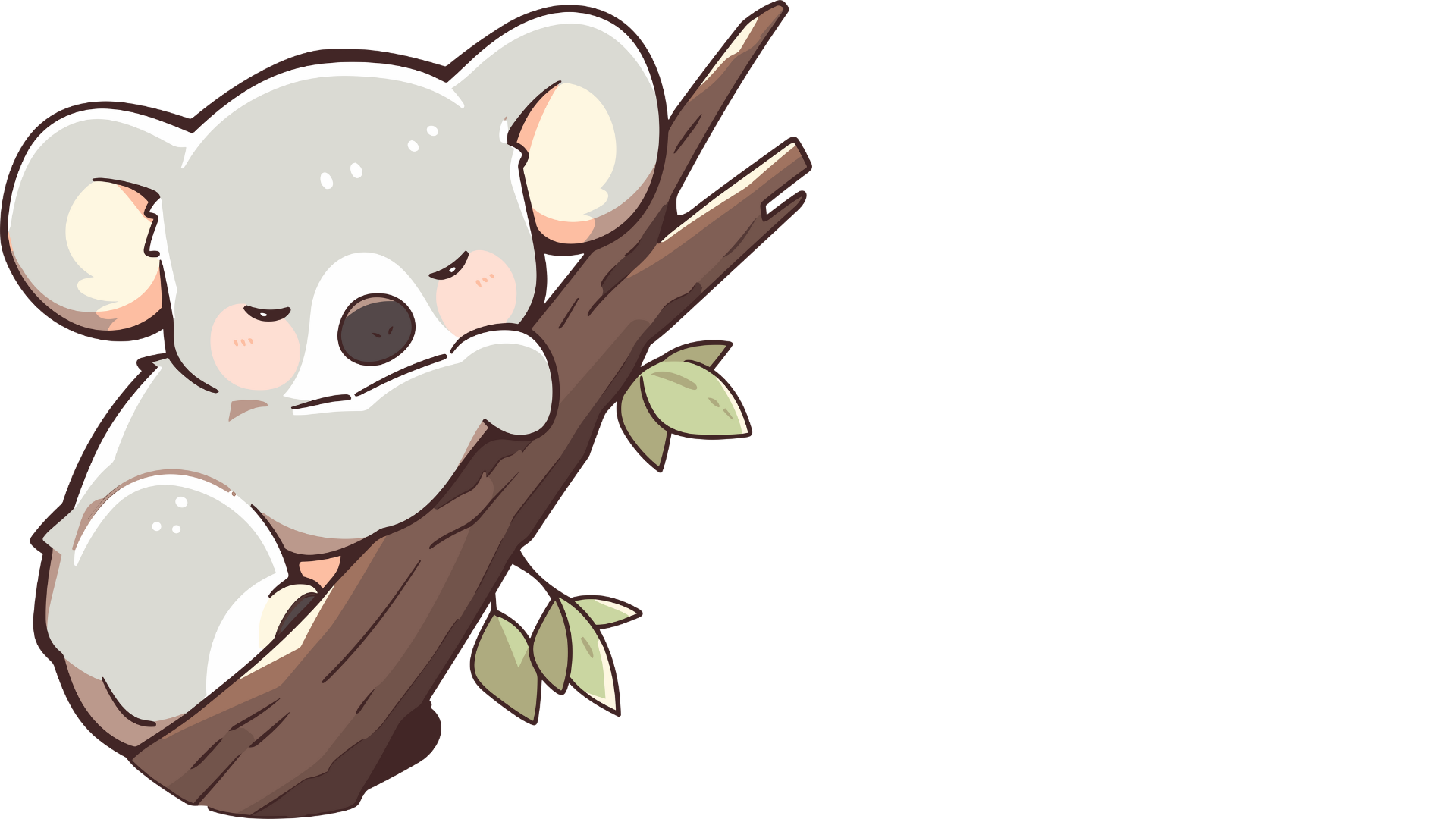 コアラ先生
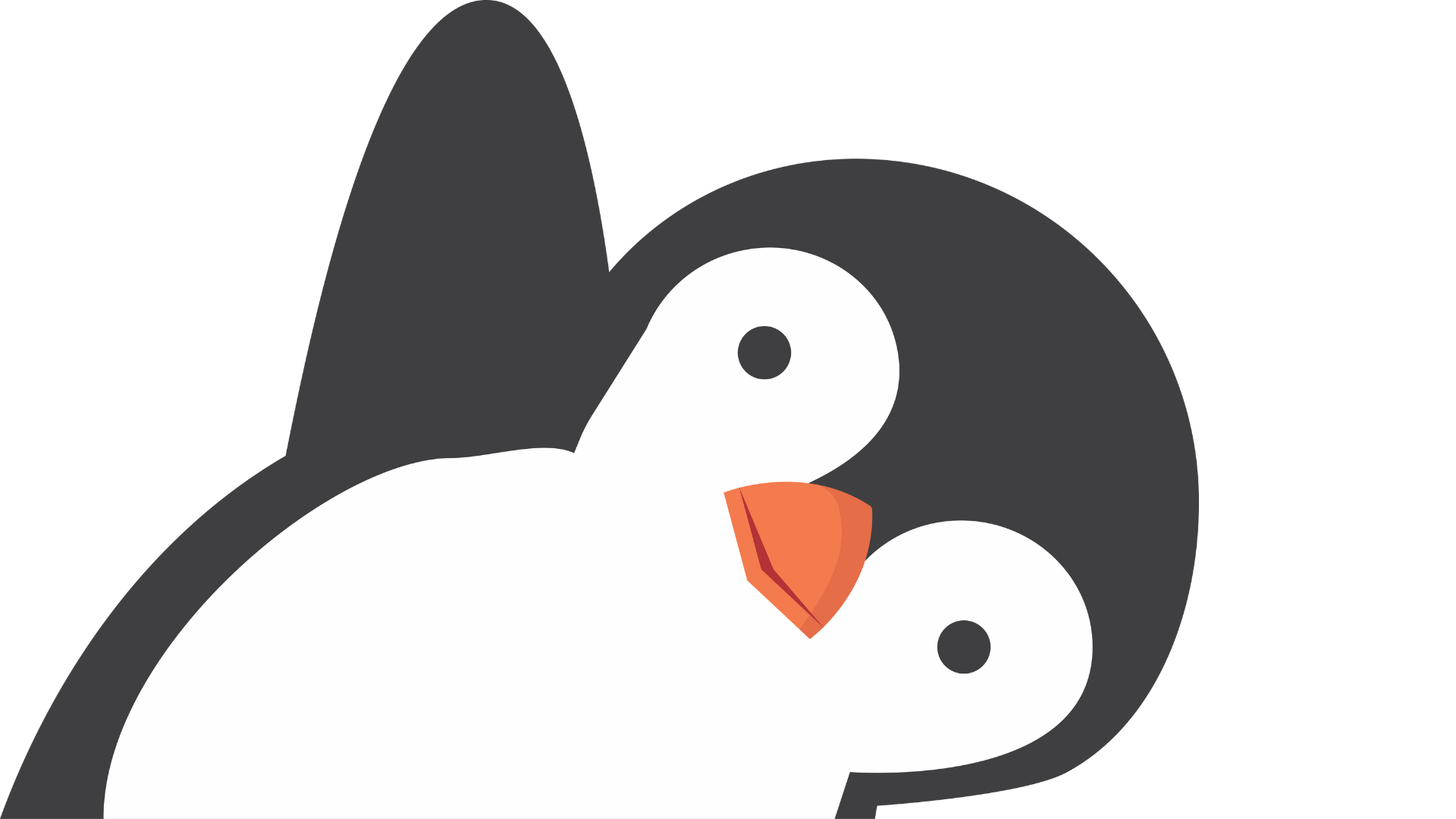 まずは解き方をながめておこう
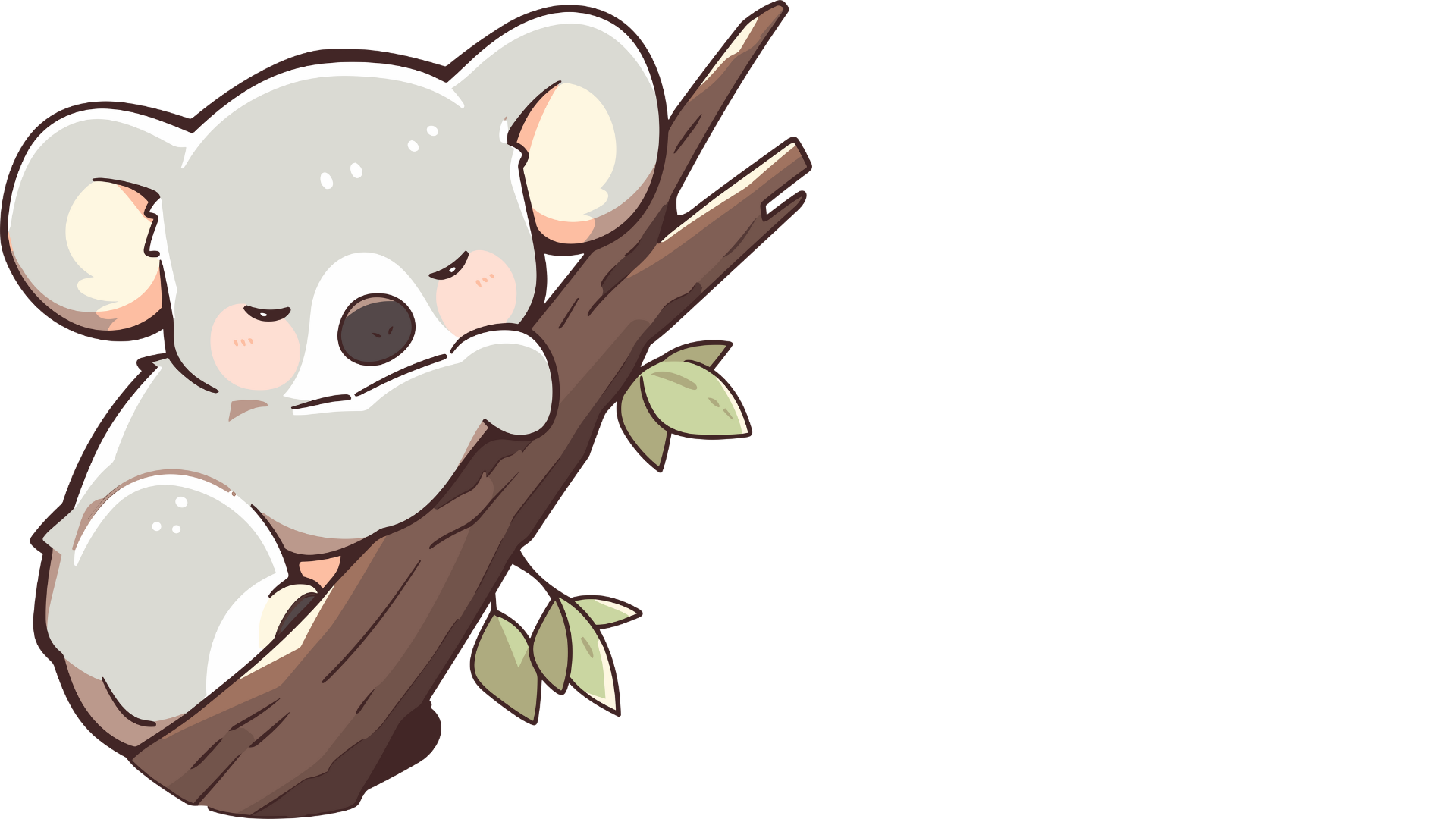 今はまだ分からなくて大丈夫。
こんな風に解くのかーとぼんやりながめてくれればOK！
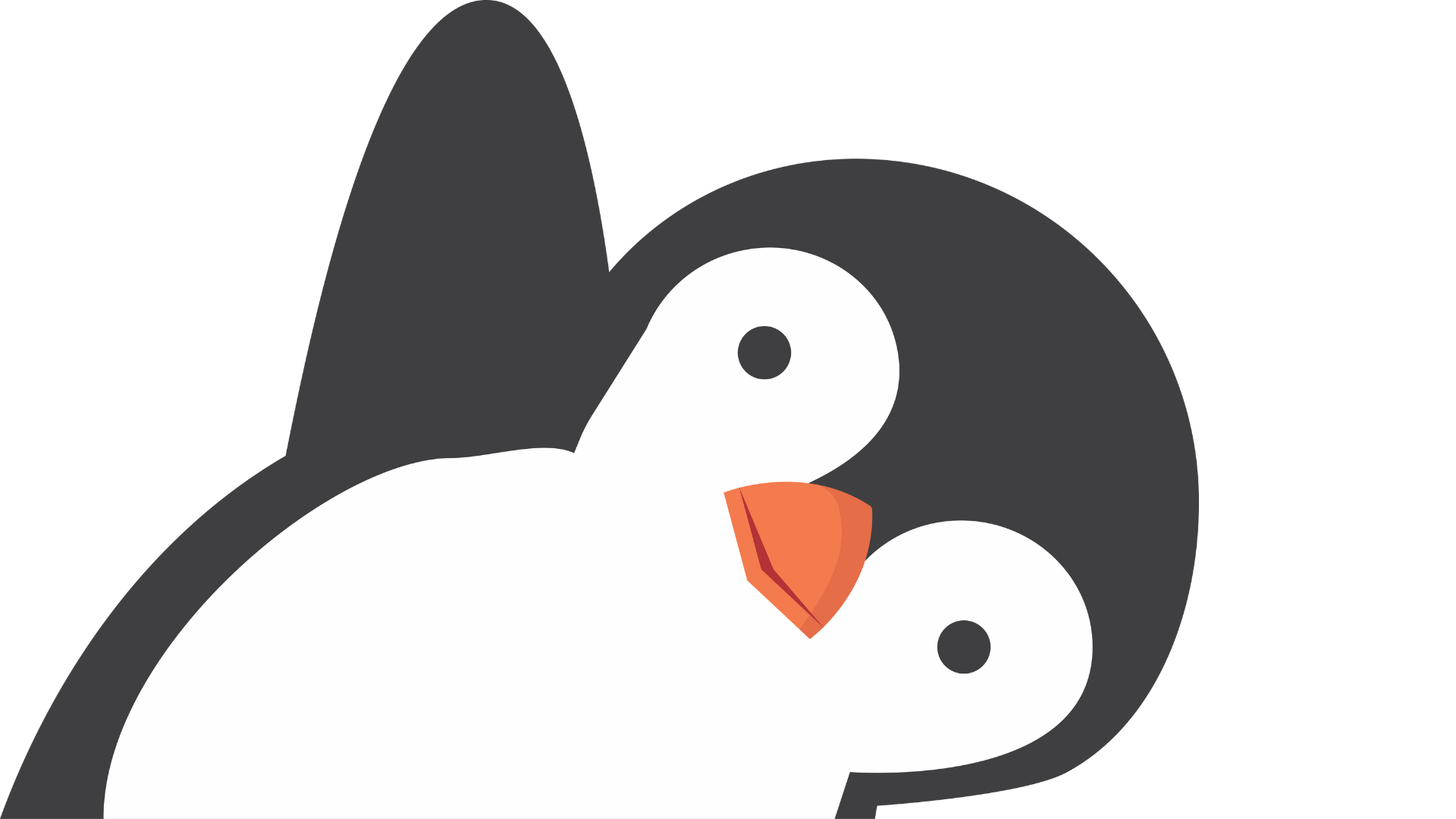 準備その①　分解しよう！
97+59
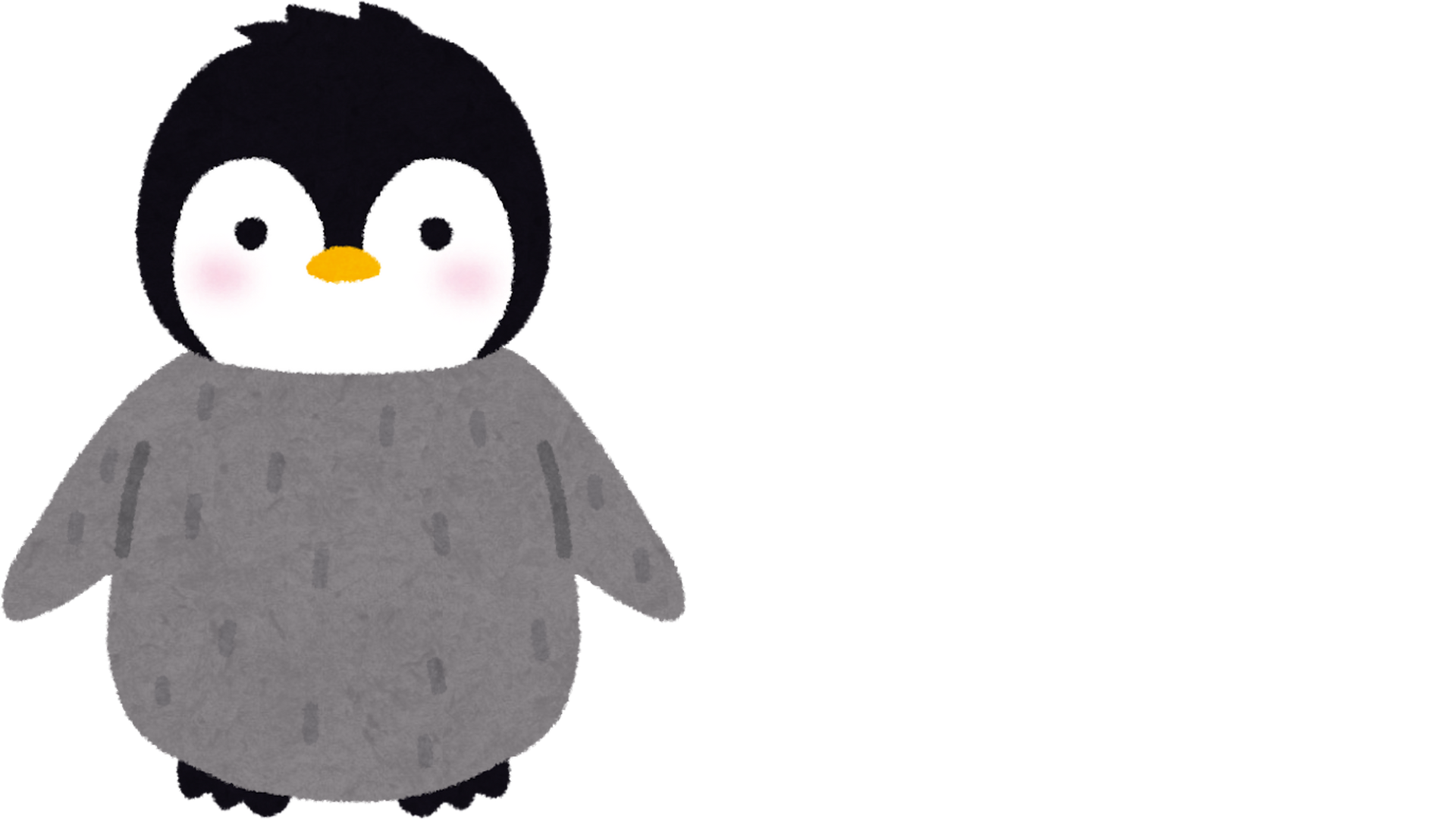 「+59」を「+3」と「+56」
に分解しているね！　なんでだろう？
97+3+56
100+56＝156
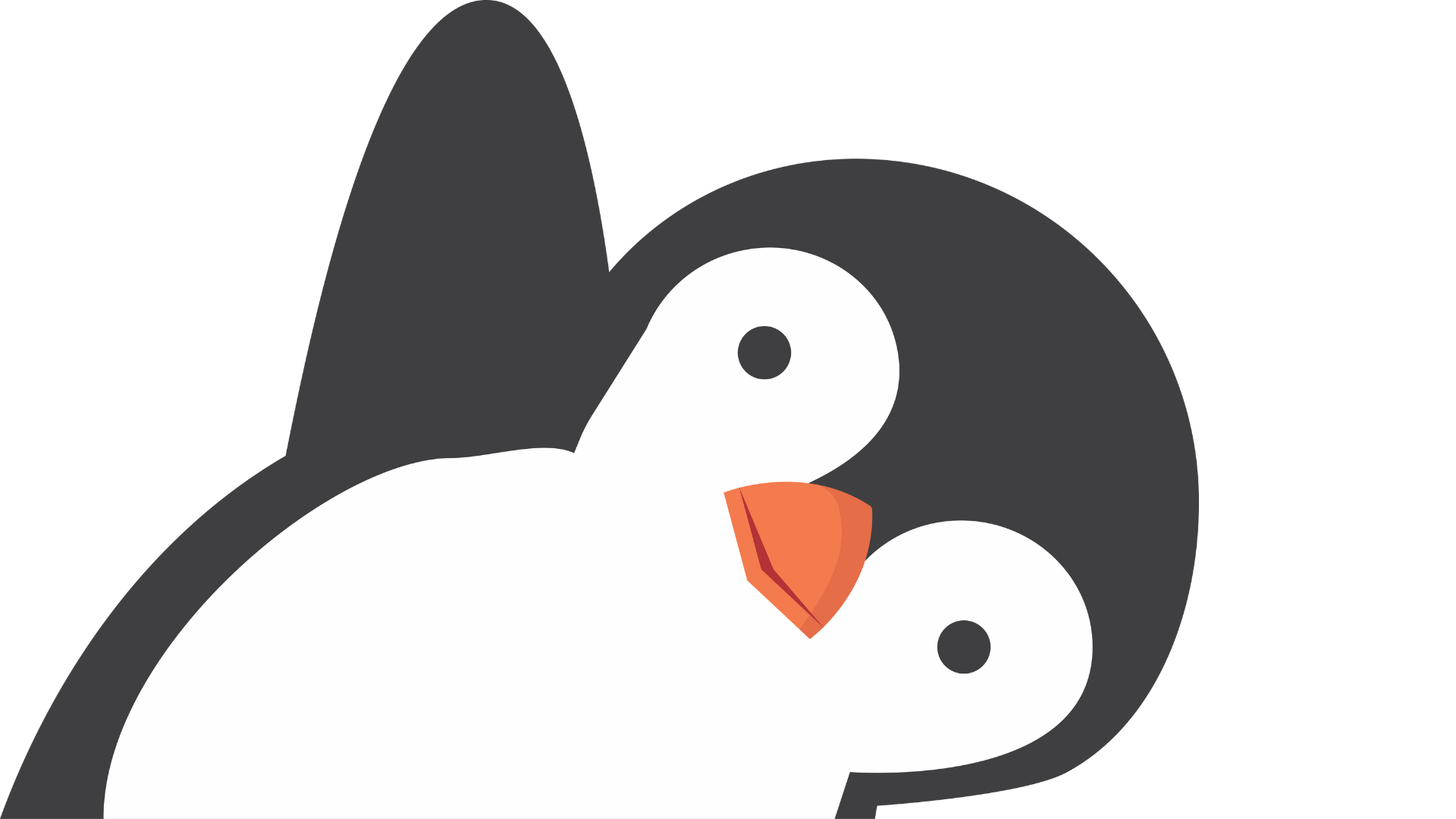 練習①　分解しよう！
85+48＝
85+48
＝85+　　+　　.
＝　　+　　.
＝　　.
解答
練習①　分解しよう！答え
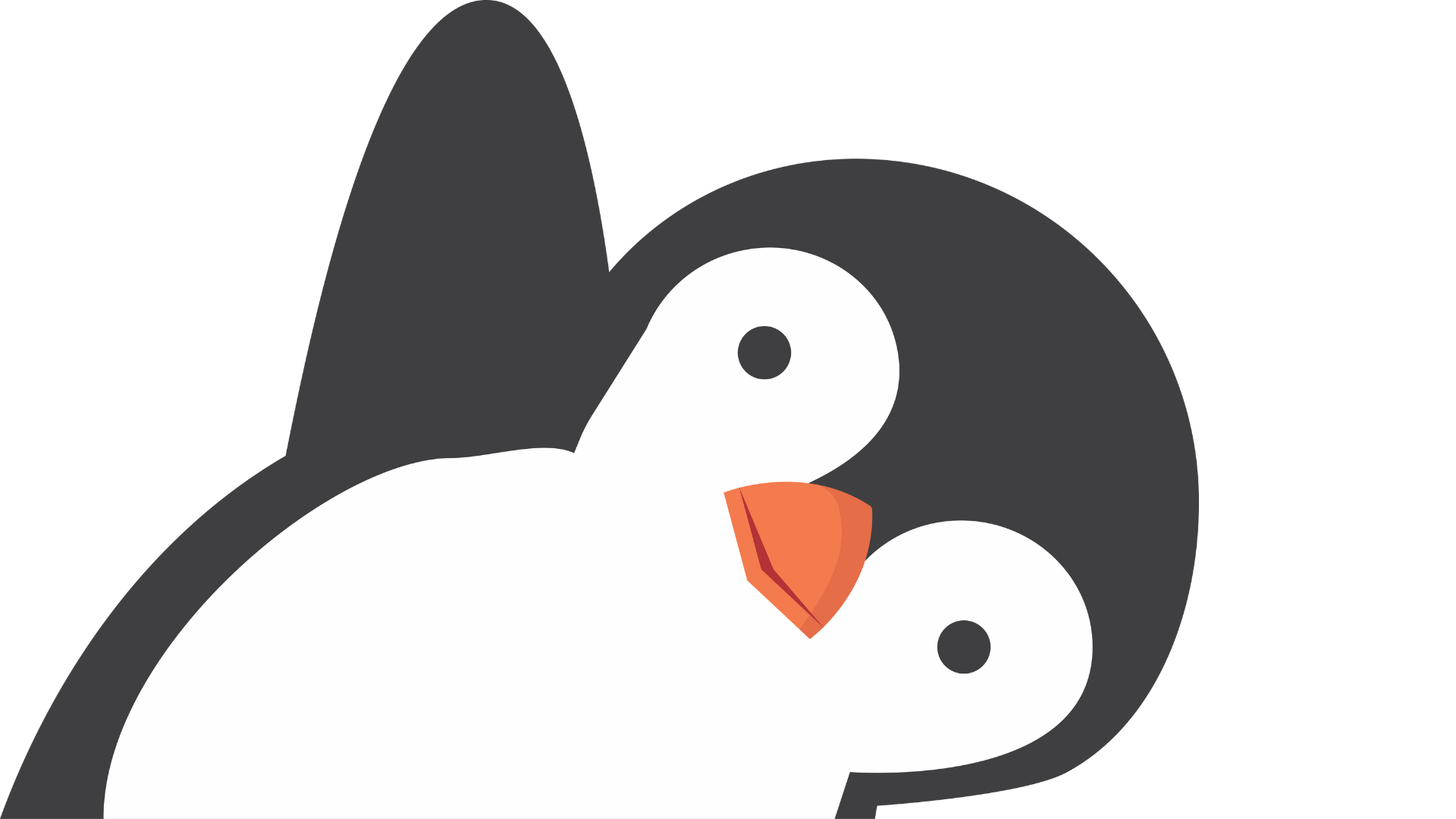 85+48＝
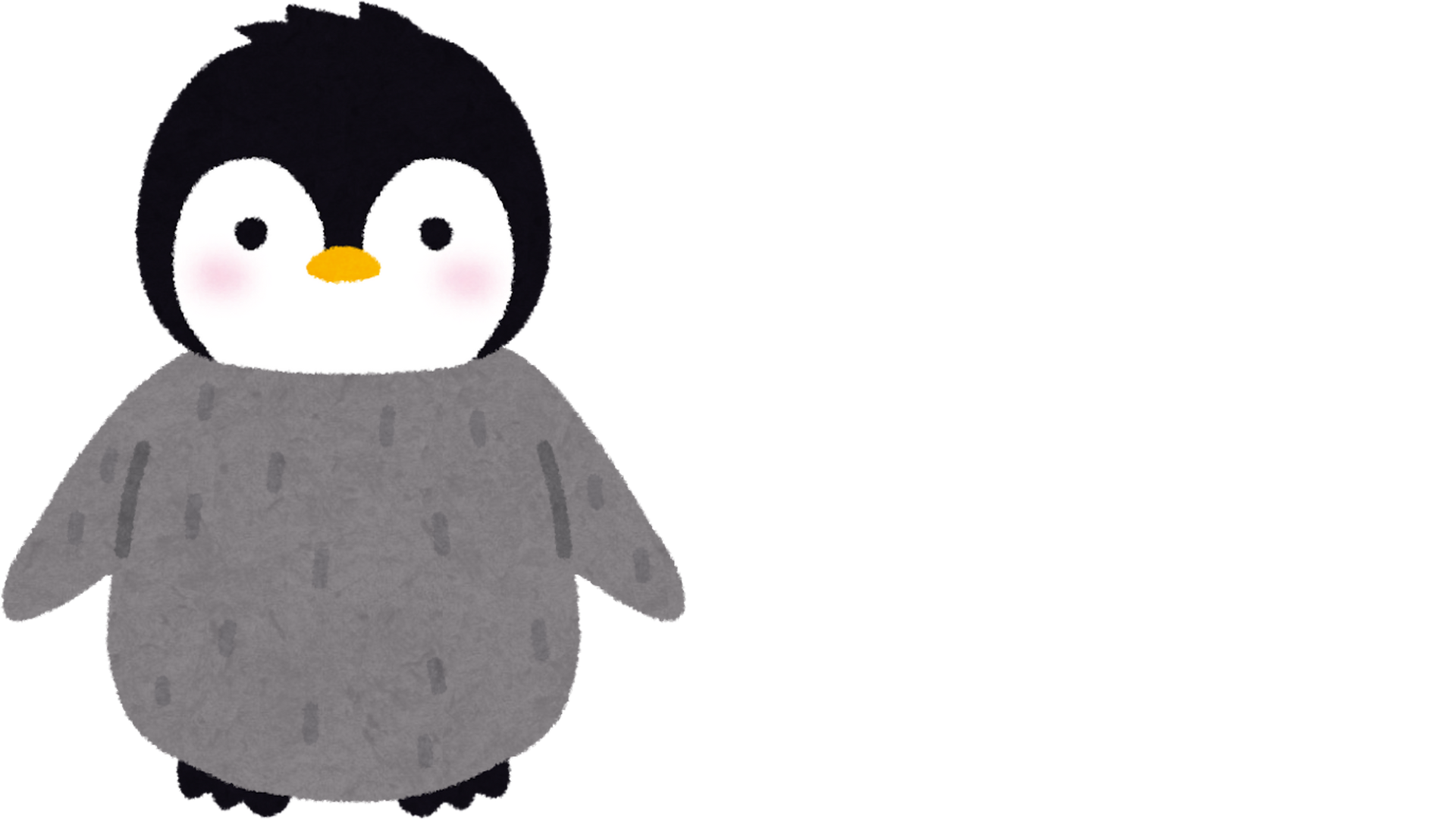 85+48
＝85+15+33.
＝100+33
＝133
100を作るように分解するんだね！
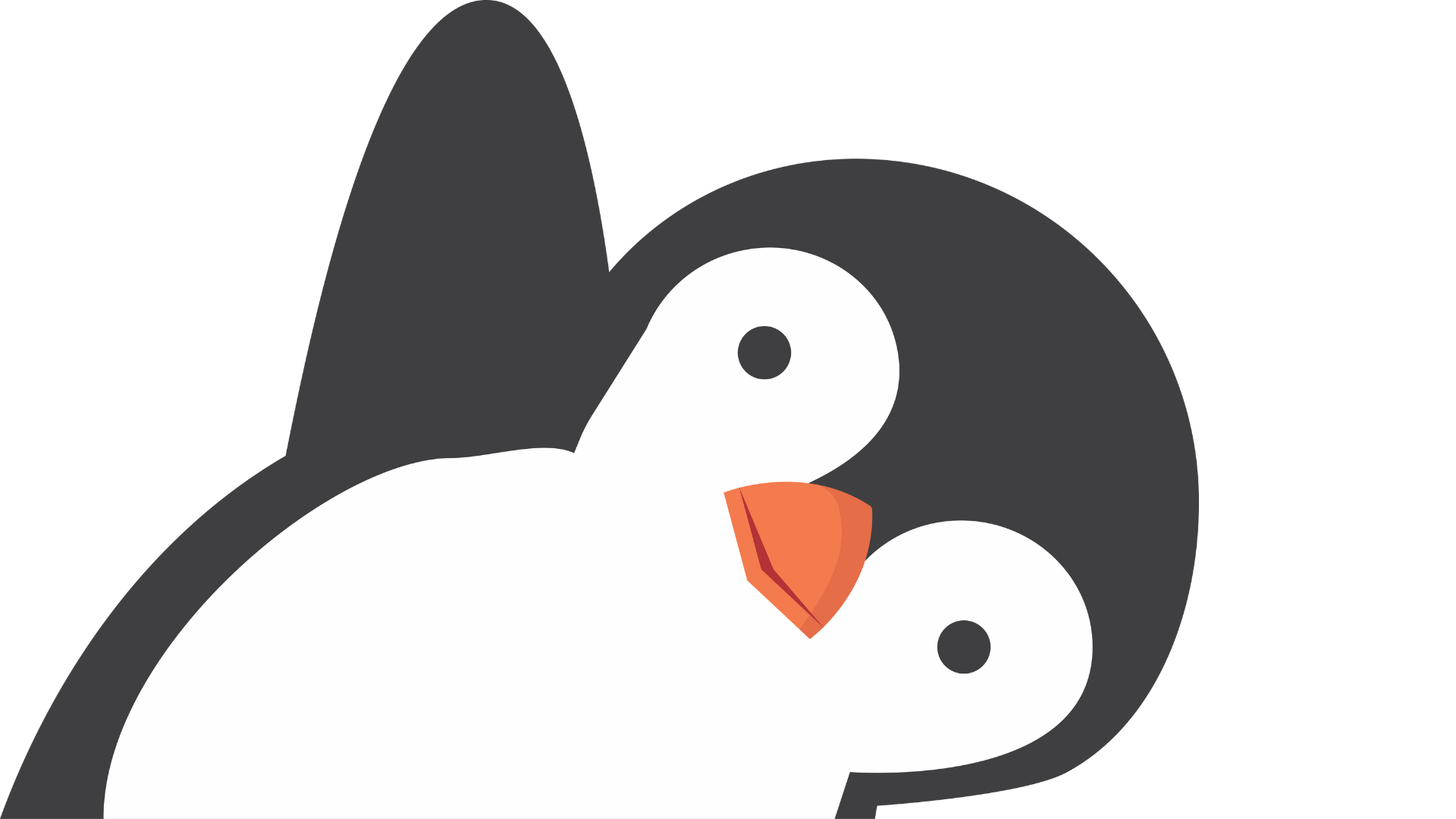 練習②　分解しよう！
93+39＝
93+39
＝93+　　+　　.
＝　　+　　.
＝　　.
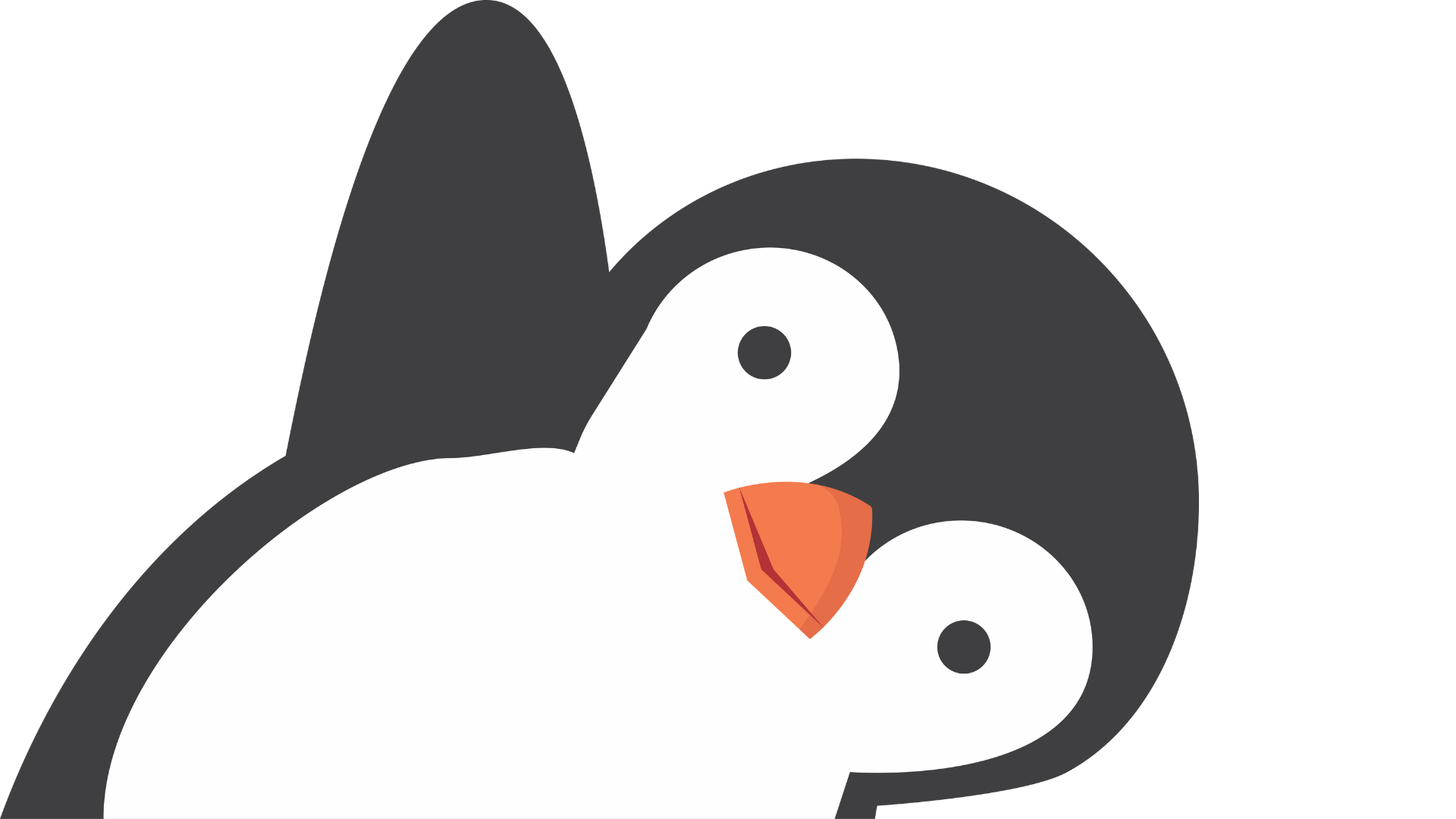 練習②　分解しよう！答え
解答
93+39＝
93+39
＝93+7+32.
＝100+32
＝132
+
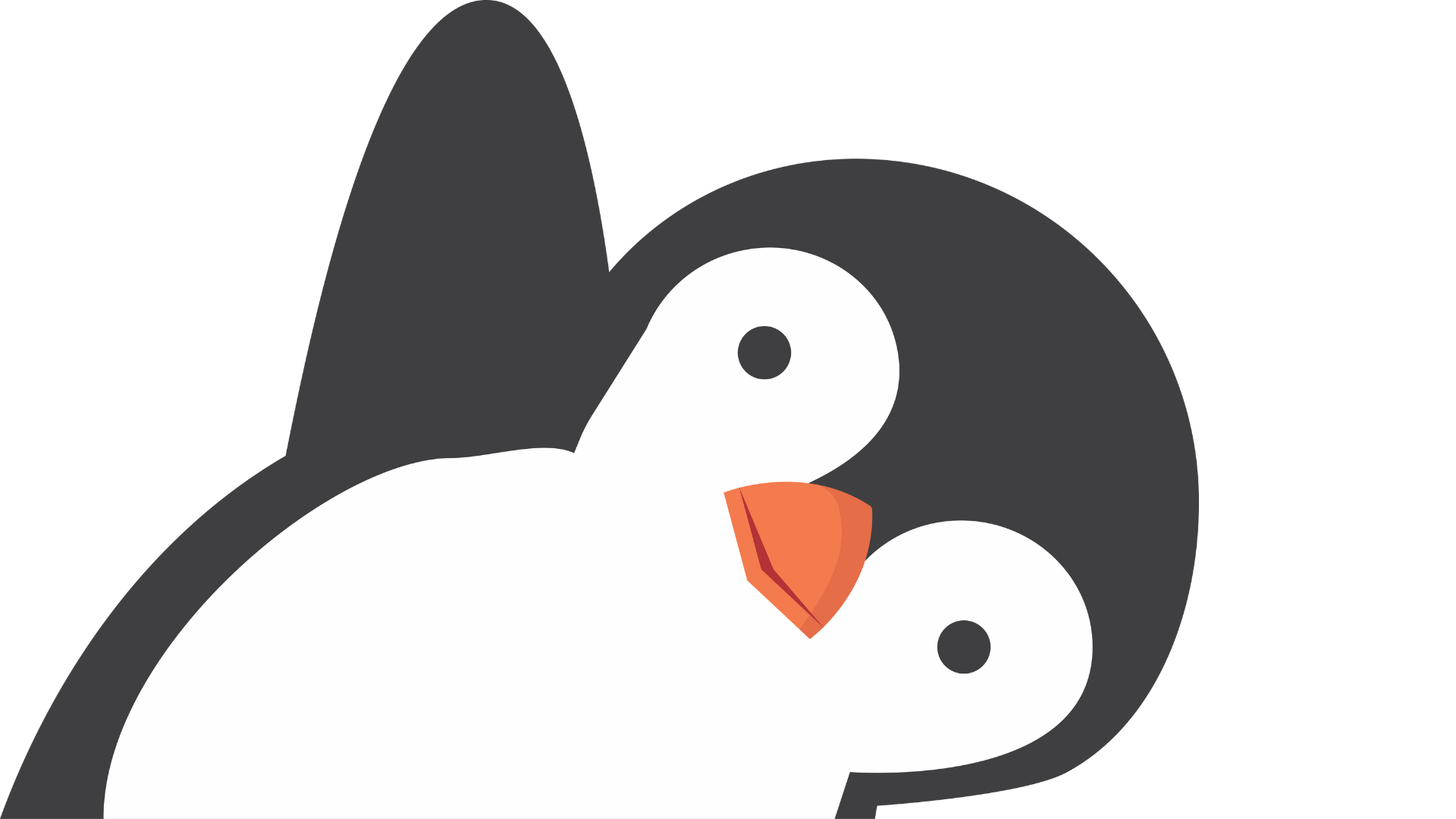 準備その②　+と-で打ち消す
20-18+18-16+16-14+14-12＝
計算の工夫が出来そうな
気配があるね！
次のページを見てみよう
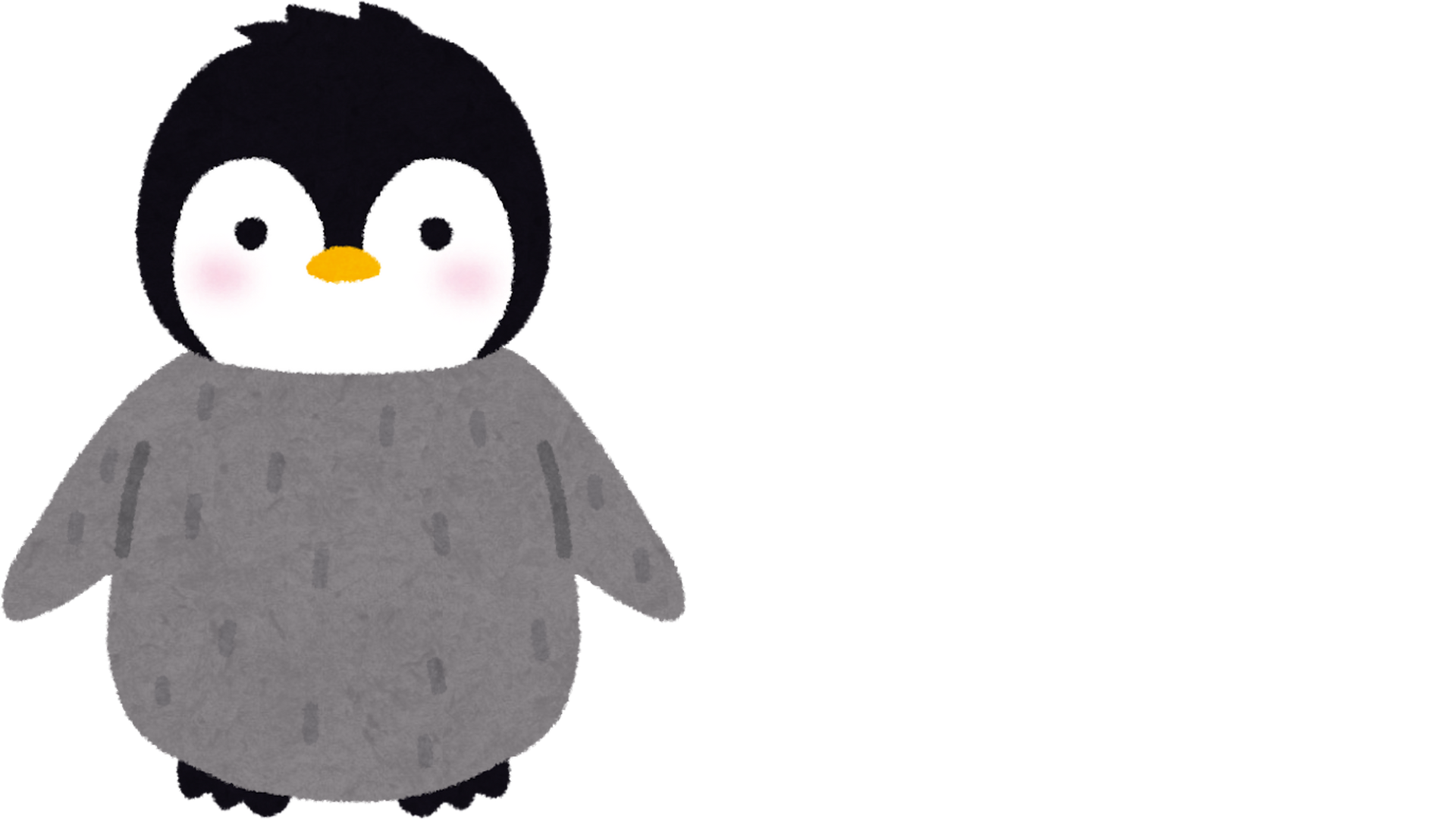 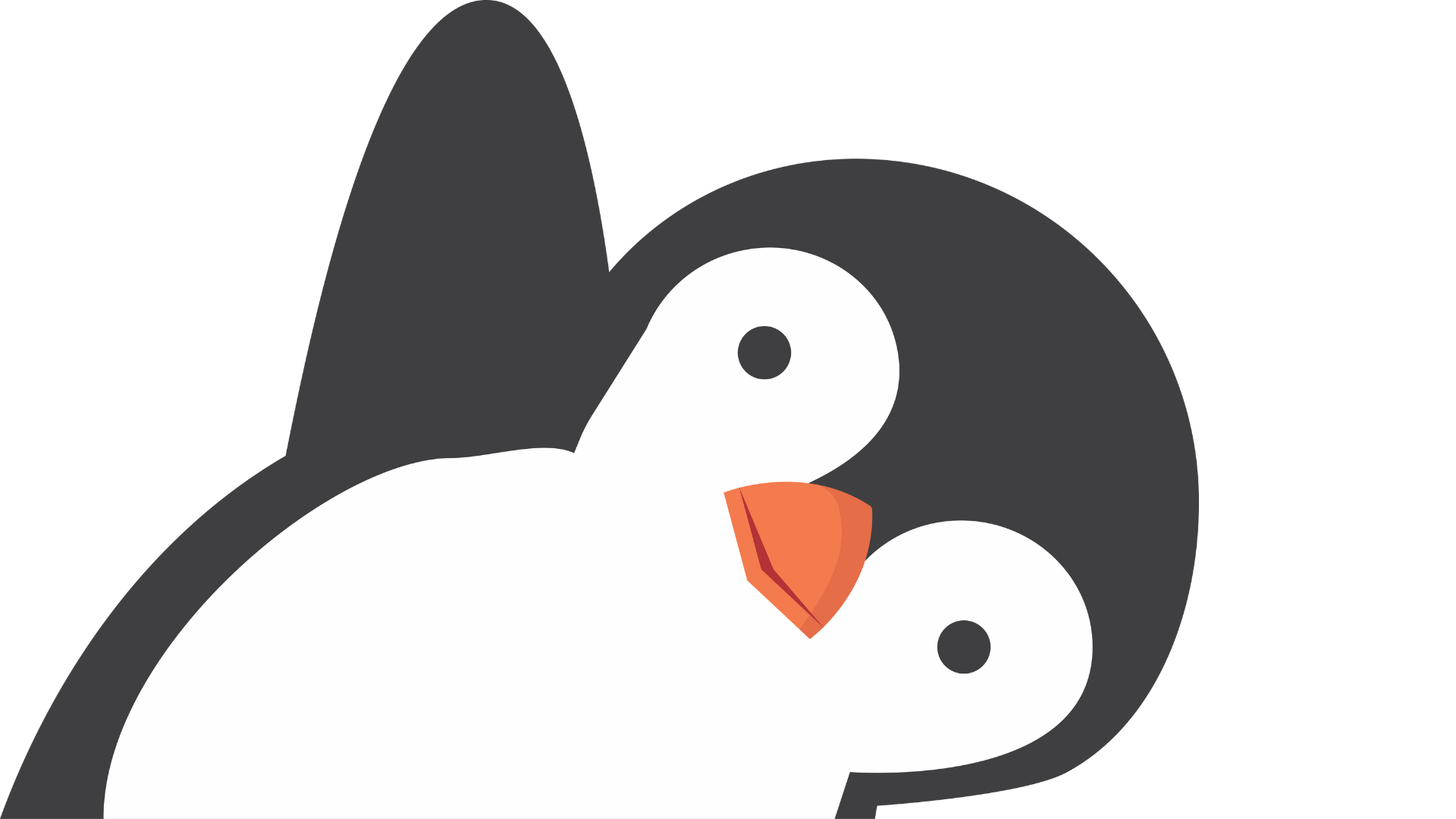 準備その②　+と-で打ち消す
20-18+18-16+16-14+14-12＝
20-18+18-16+16-14+14-12＝
20-12＝8
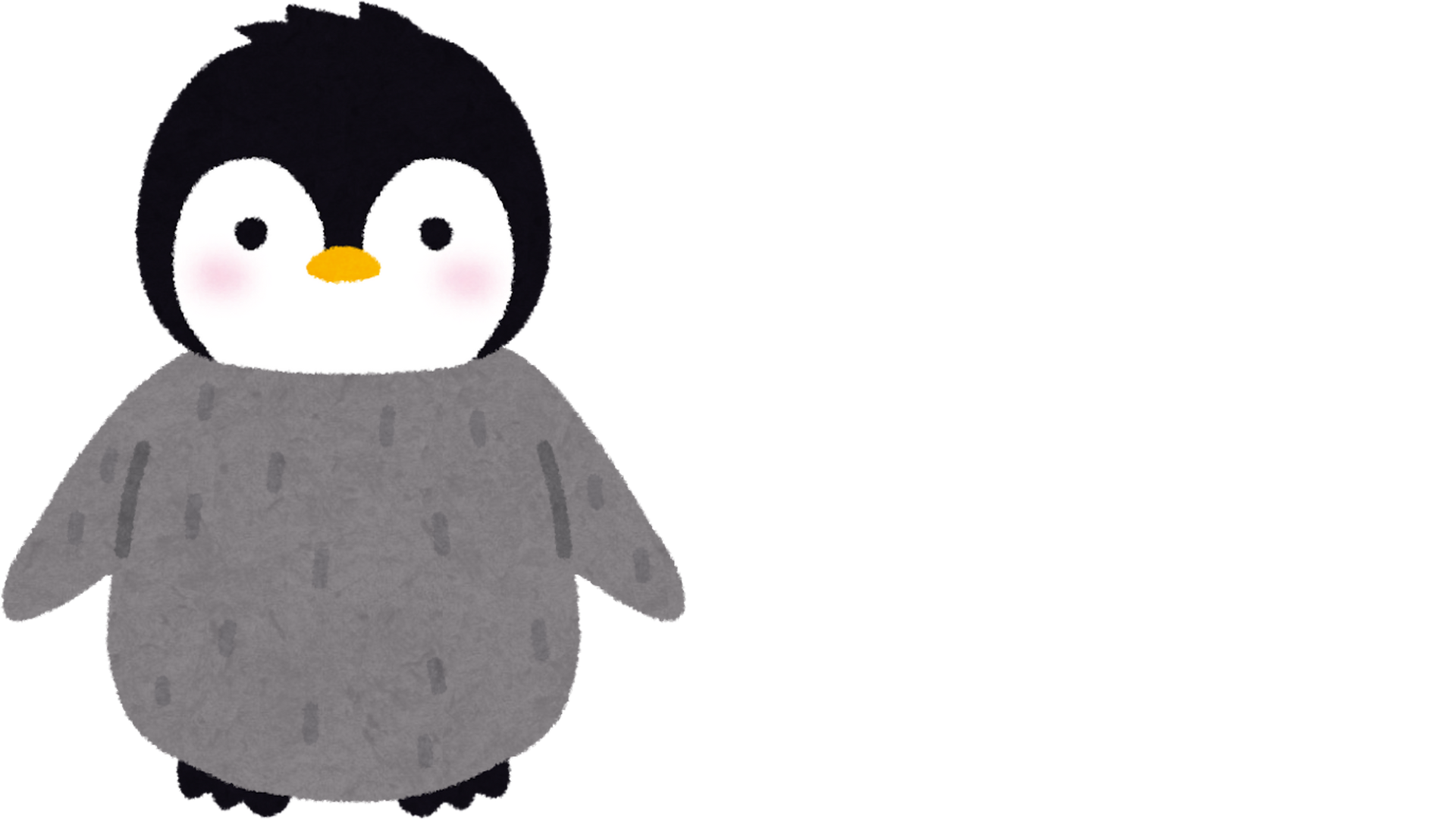 「-18」と「+18」みたいなペアは
けっきょくゼロになるから、消せるね！
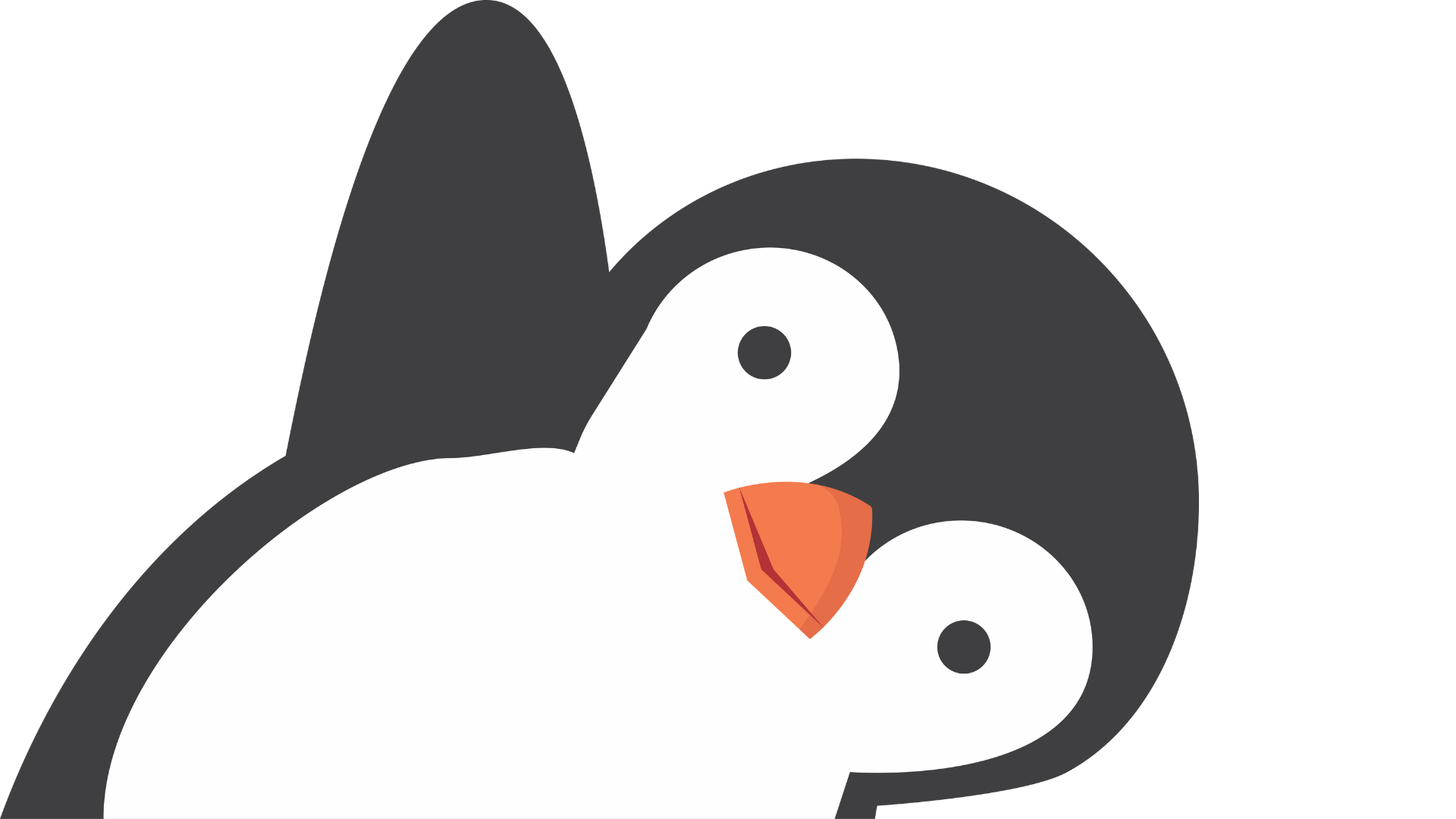 練習③　打ち消そう！
50-48+48-46+46-44+44-43＝
50-48+48-46+46-44+44-43＝
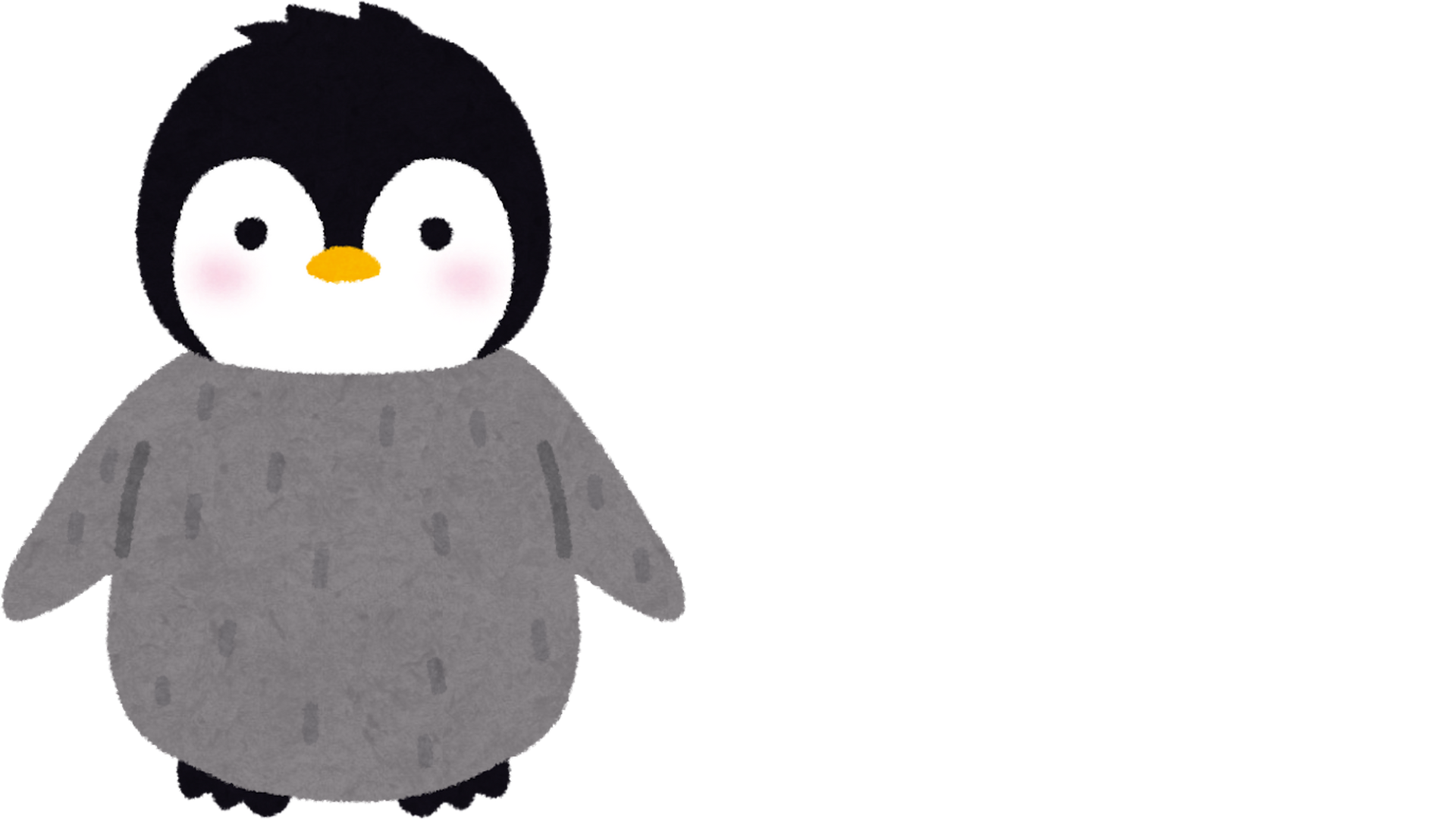 消せるところはナナメ線（/）で消しちゃおう！
解答
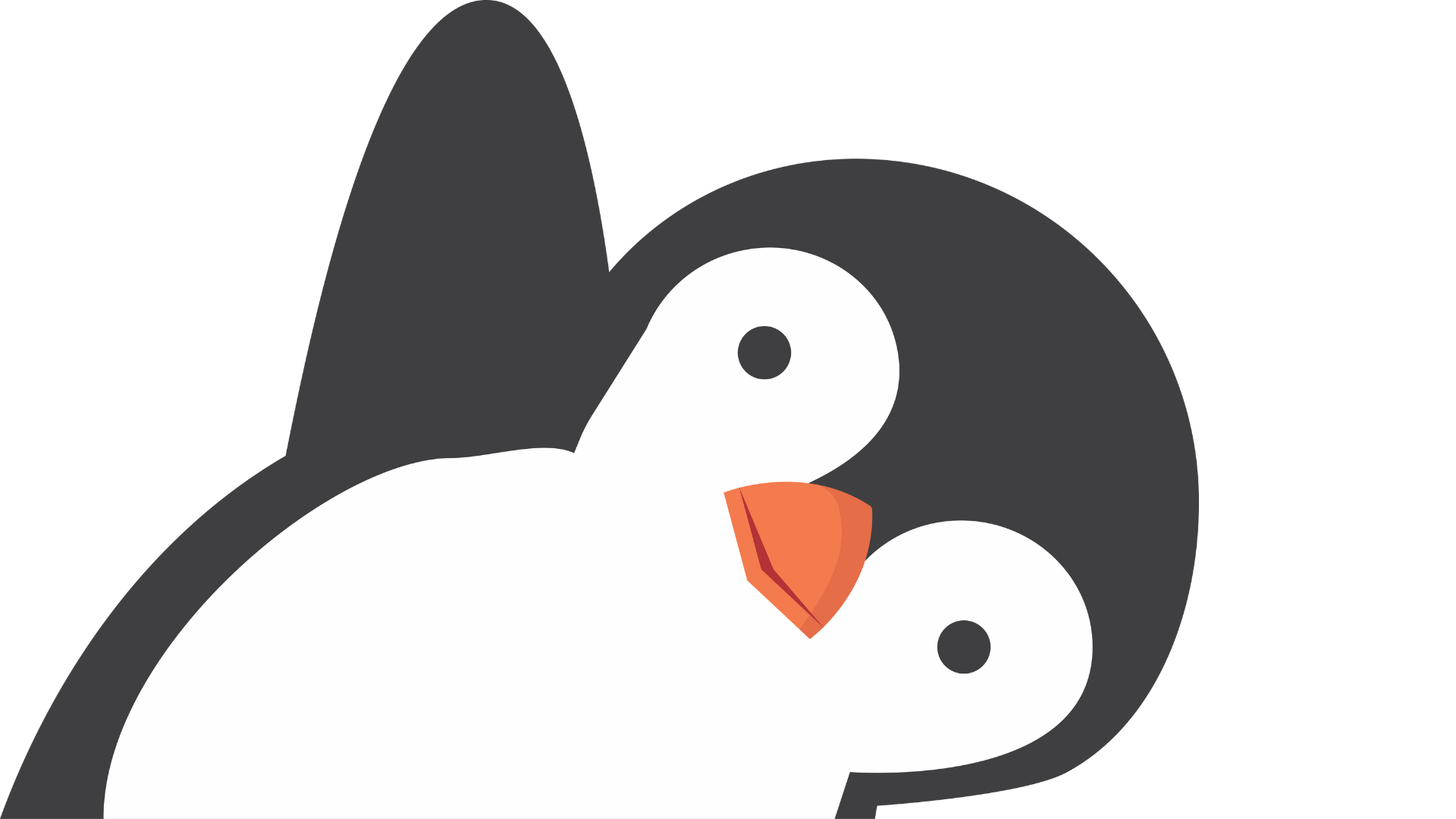 練習③　打ち消そう！答え
50-48+48-46+46-44+44-43＝
50-48+48-46+46-44+44-43＝7
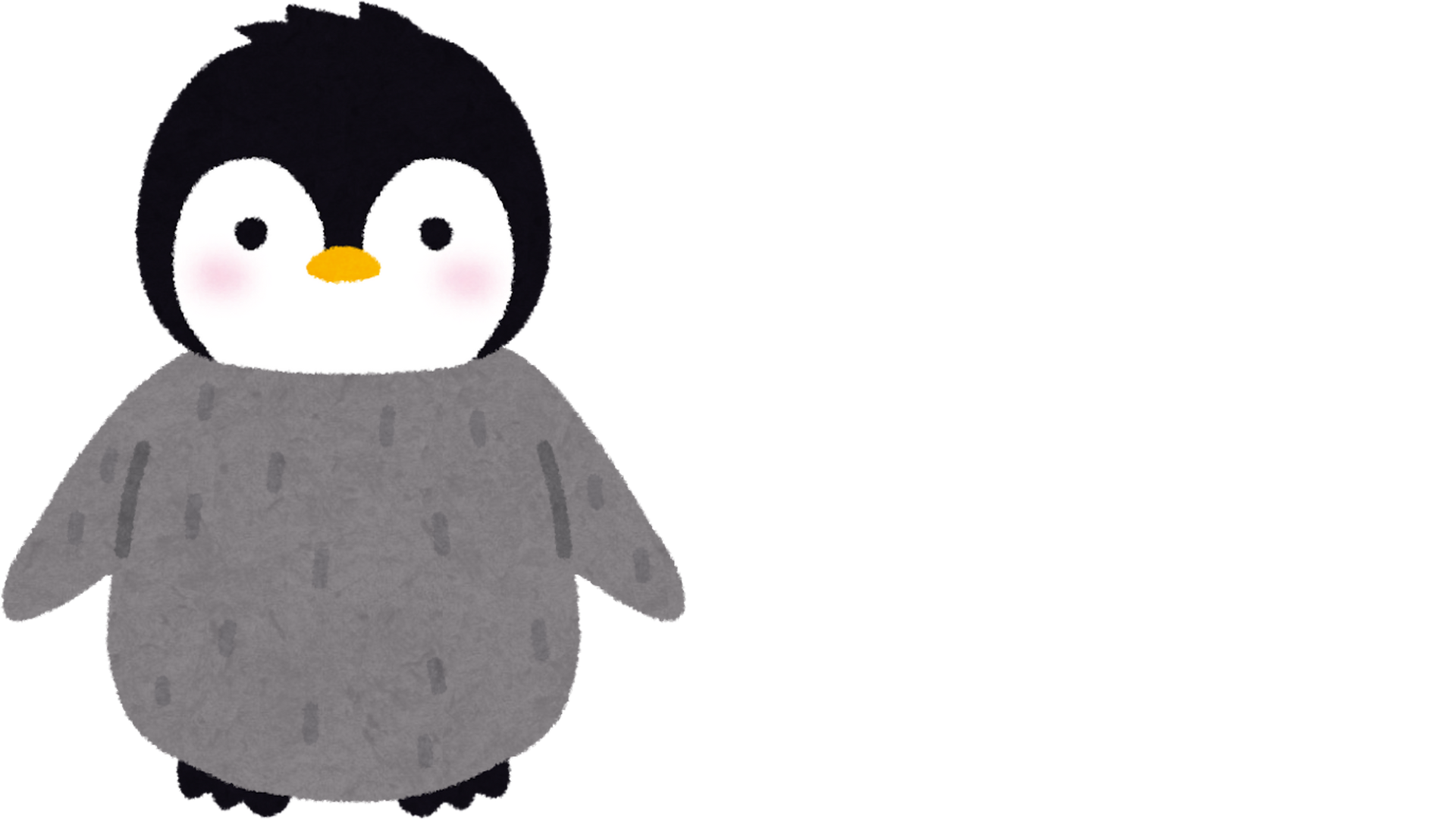 けっきょく50-43　だけが残るね！
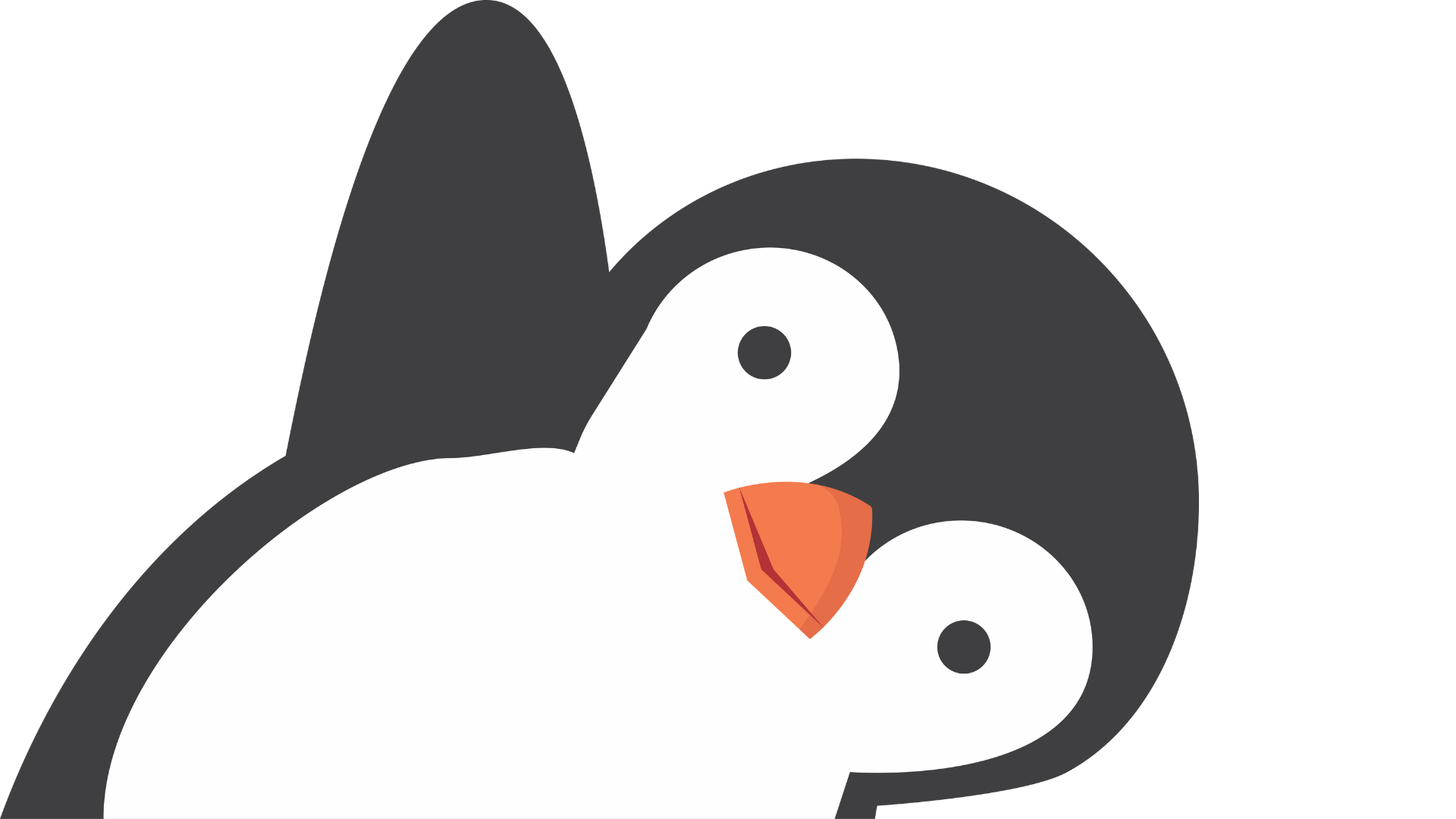 練習④　打ち消そう！
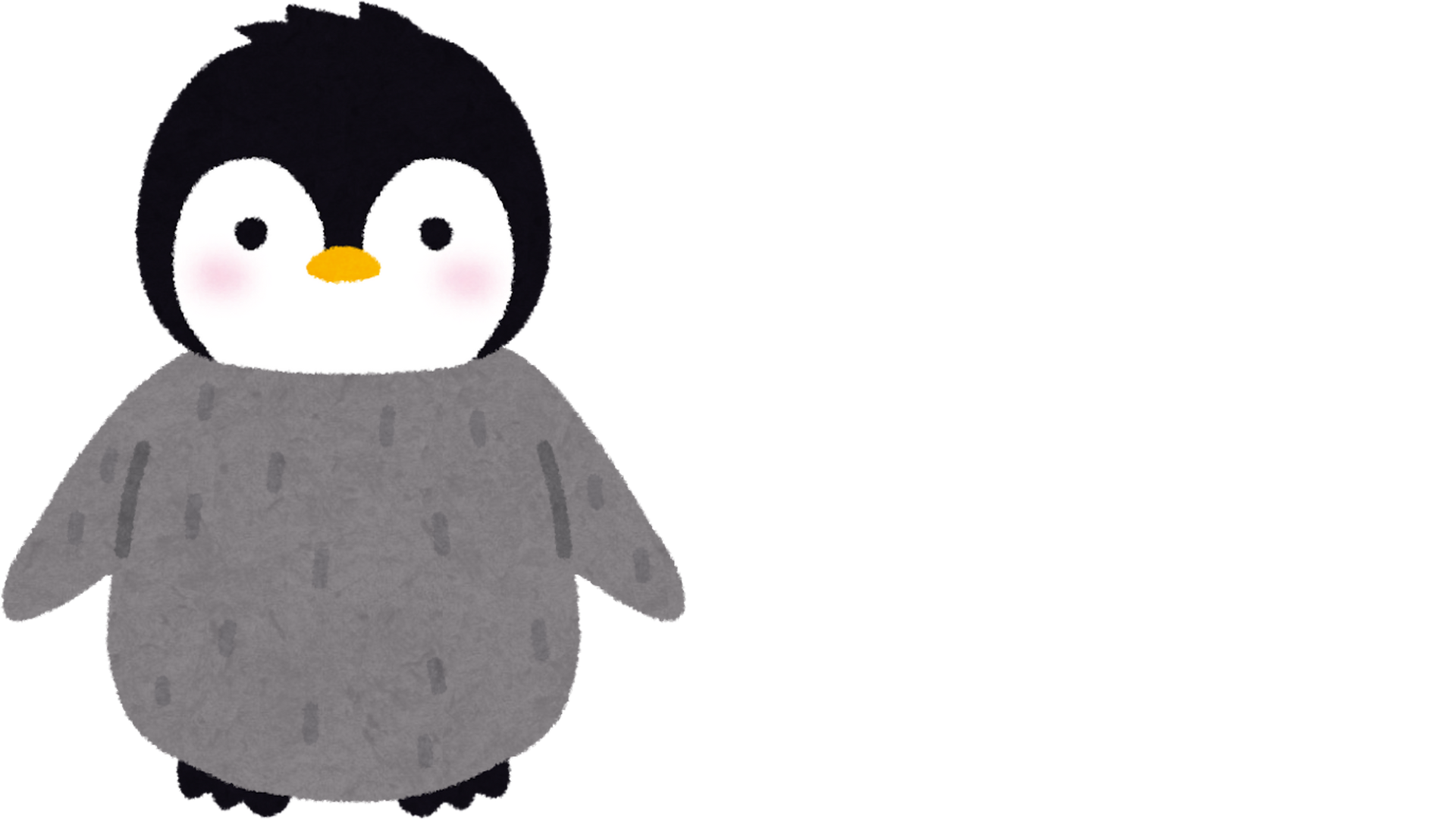 分数でも消せるところはあるかな？
解答
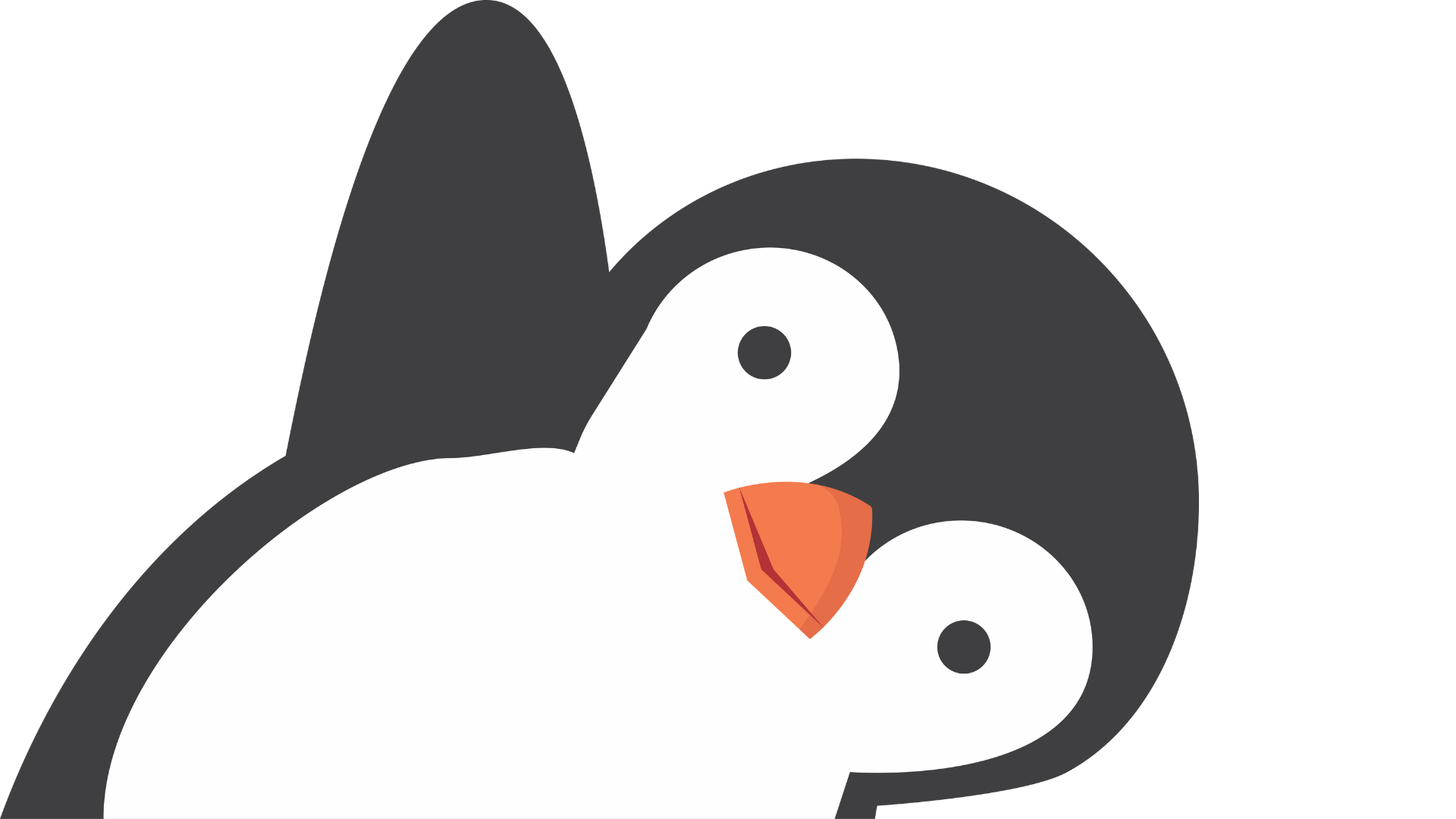 練習④　打ち消そう！答え
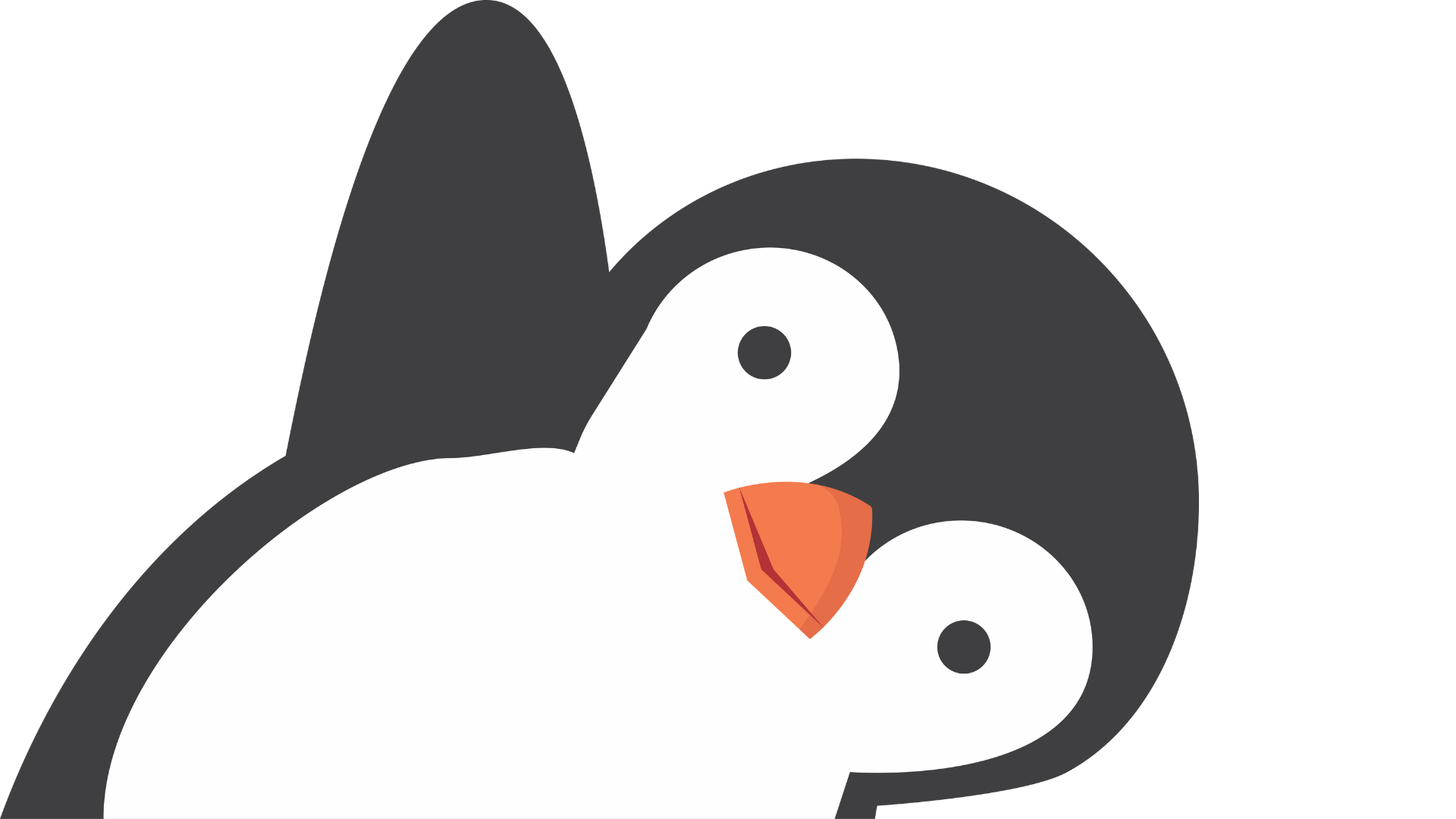 準備その③　ひと手間かける
7×13+65+88×13
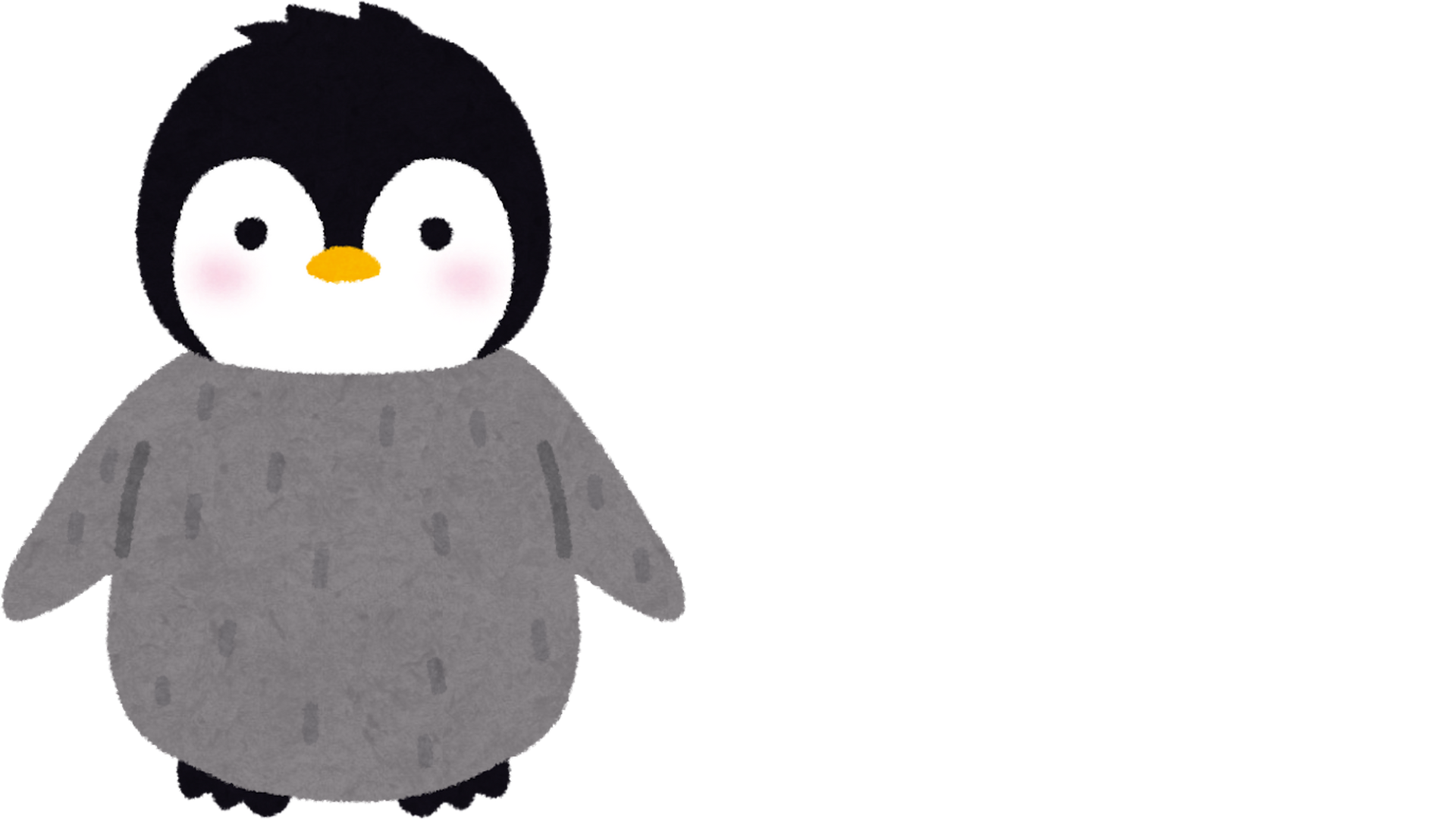 この問題をどう解こうか？
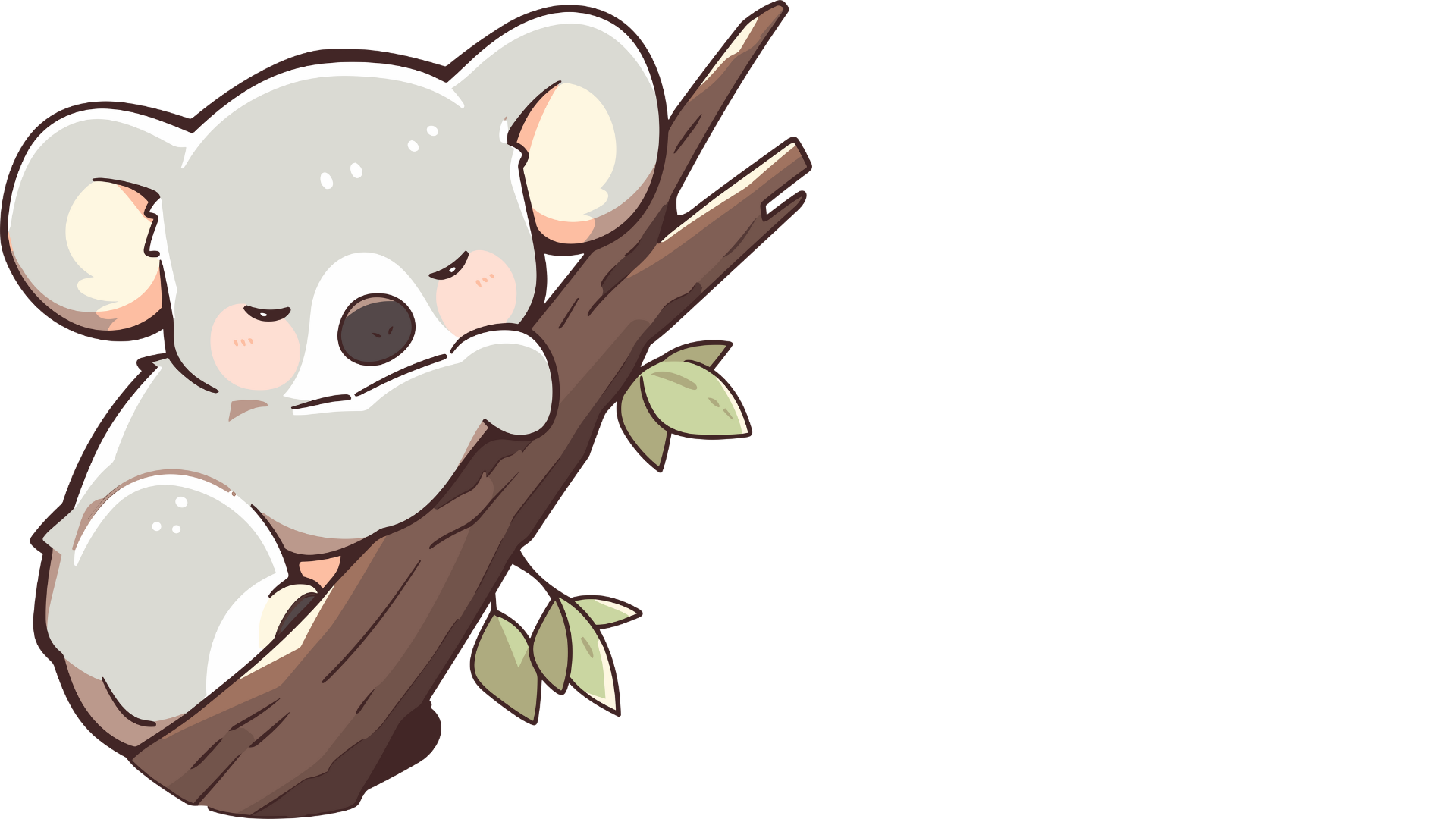 ×13の共通に注目して　下の式のようにするのもアリだけど
もっと楽な方法があるんだ。　次のページで紹介するよ
(7+88)×13+65
この工夫も悪くないけど……！？
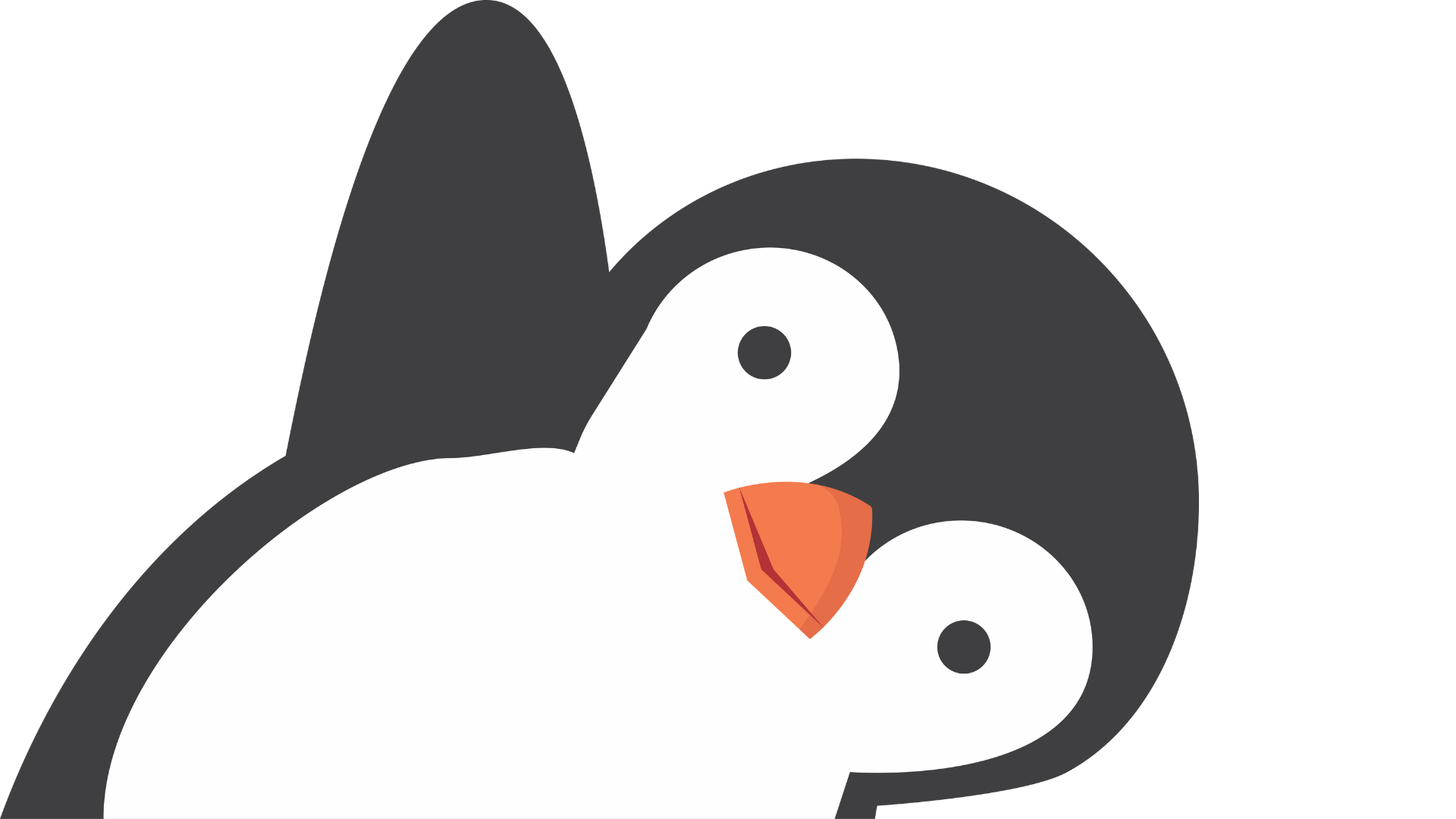 準備その③　ひと手間かける
7×13+65+88×13
65を、あえて5×13に分解だ！
7×13+5×13+88×13
なんで65を「5×13」なんて変な書き方に
変えたんだろう？
（7+5+88）×13
＝100×13
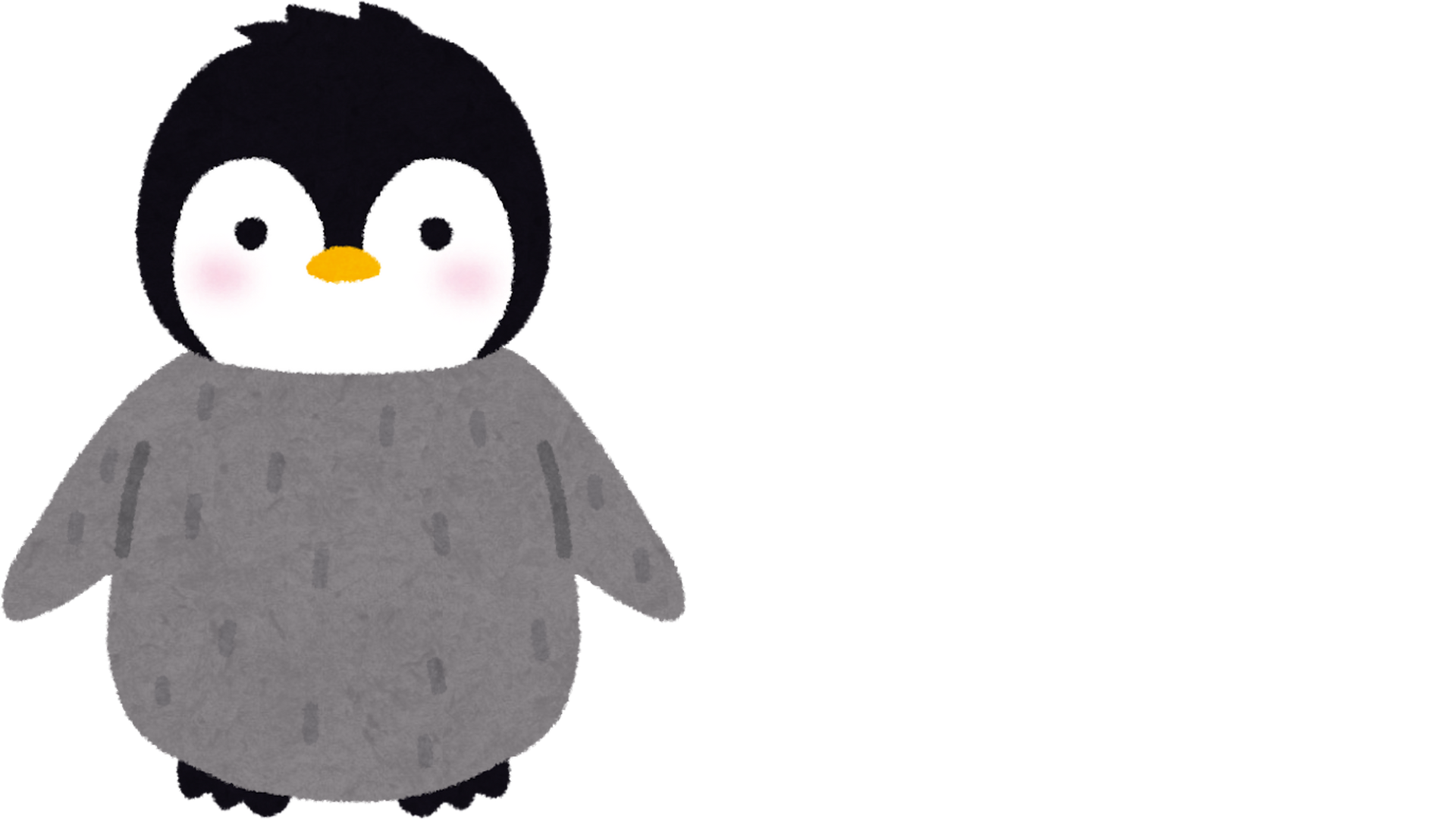 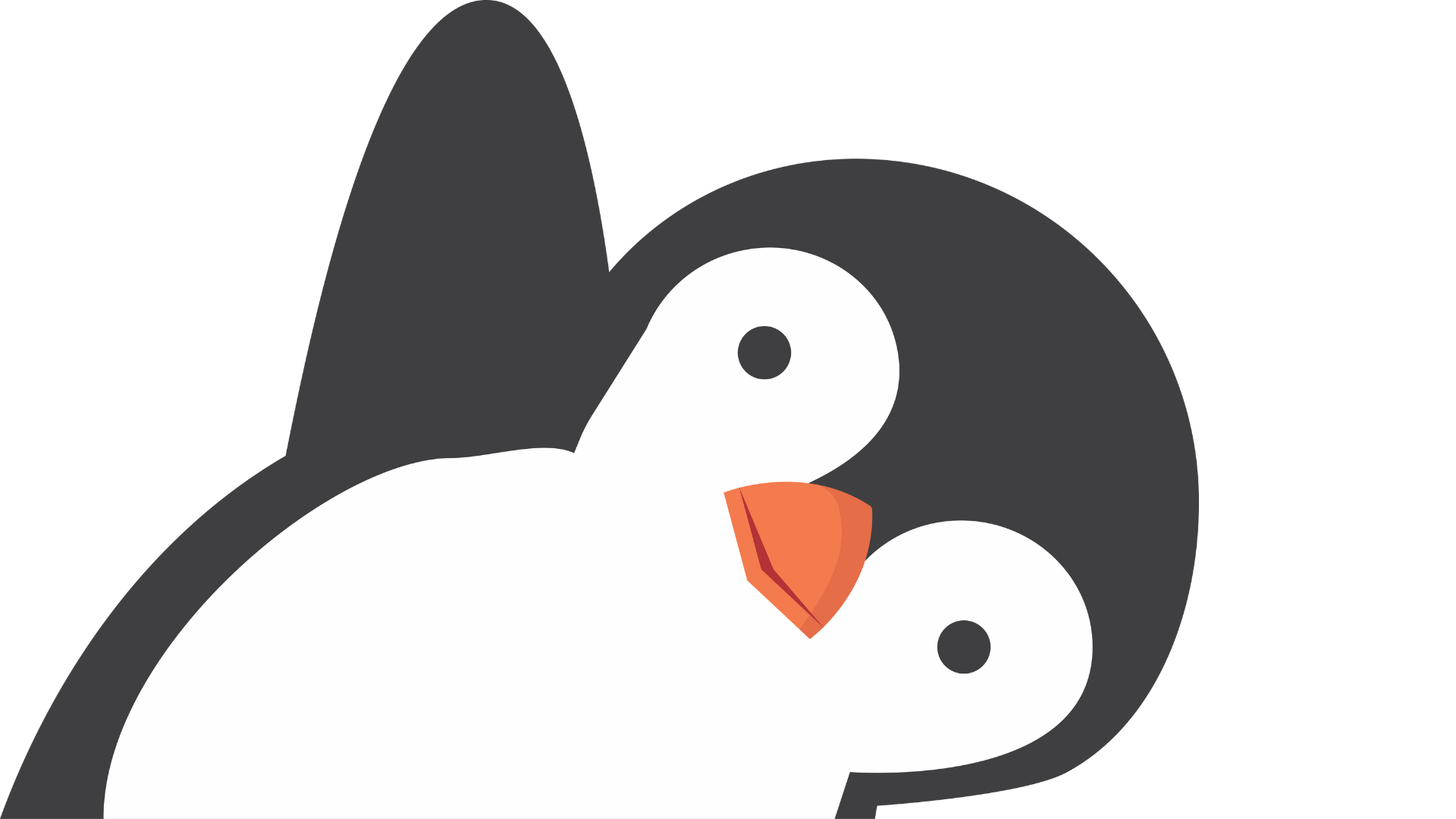 練習⑤　ひと手間かける
15×11+66+79×11
15×11+66+79×11
＝ 15×11+　×　+79×11
＝（　　+　　+　　+）×11
＝
練習⑤　ひと手間かける
解答
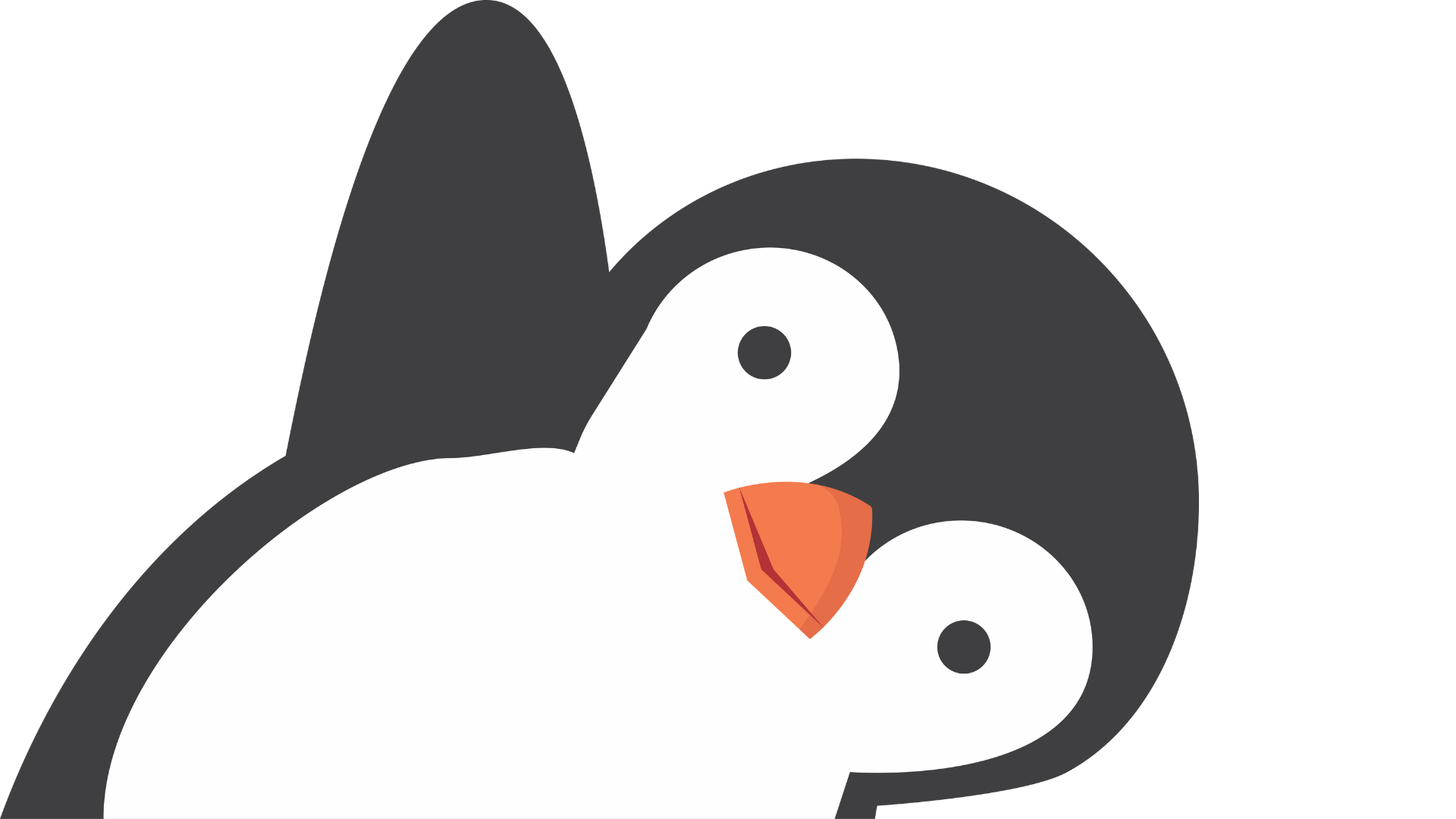 15×11+66+79×11
15×11+66+79×11
＝ 15×11+6×11+79×11
＝（15+6+79+）×11
＝100×11
=1100
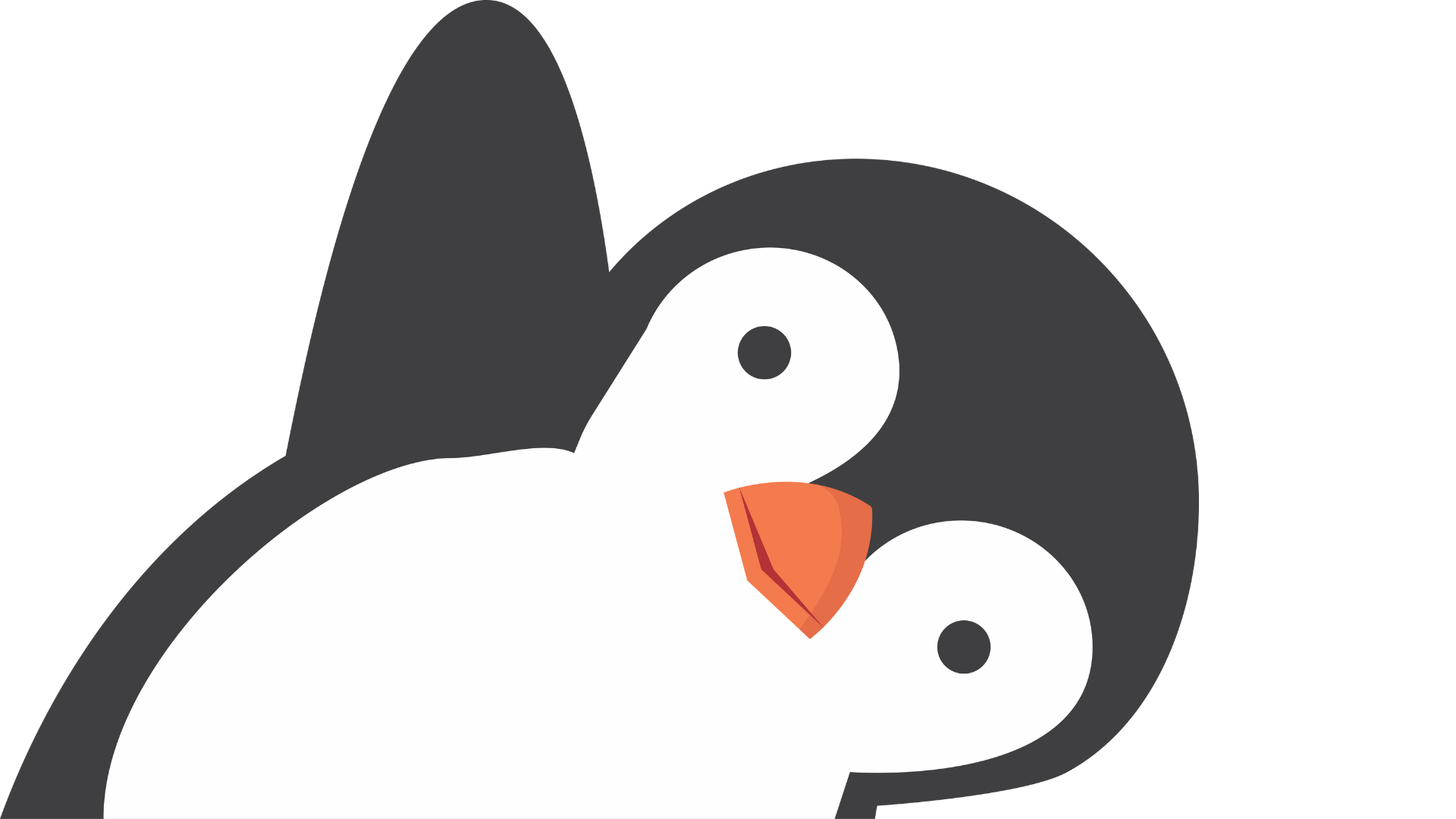 練習⑥　ひと手間かける
19×23+138+975×23
19×23+138+975×23　
＝
解答
練習⑥　ひと手間かける
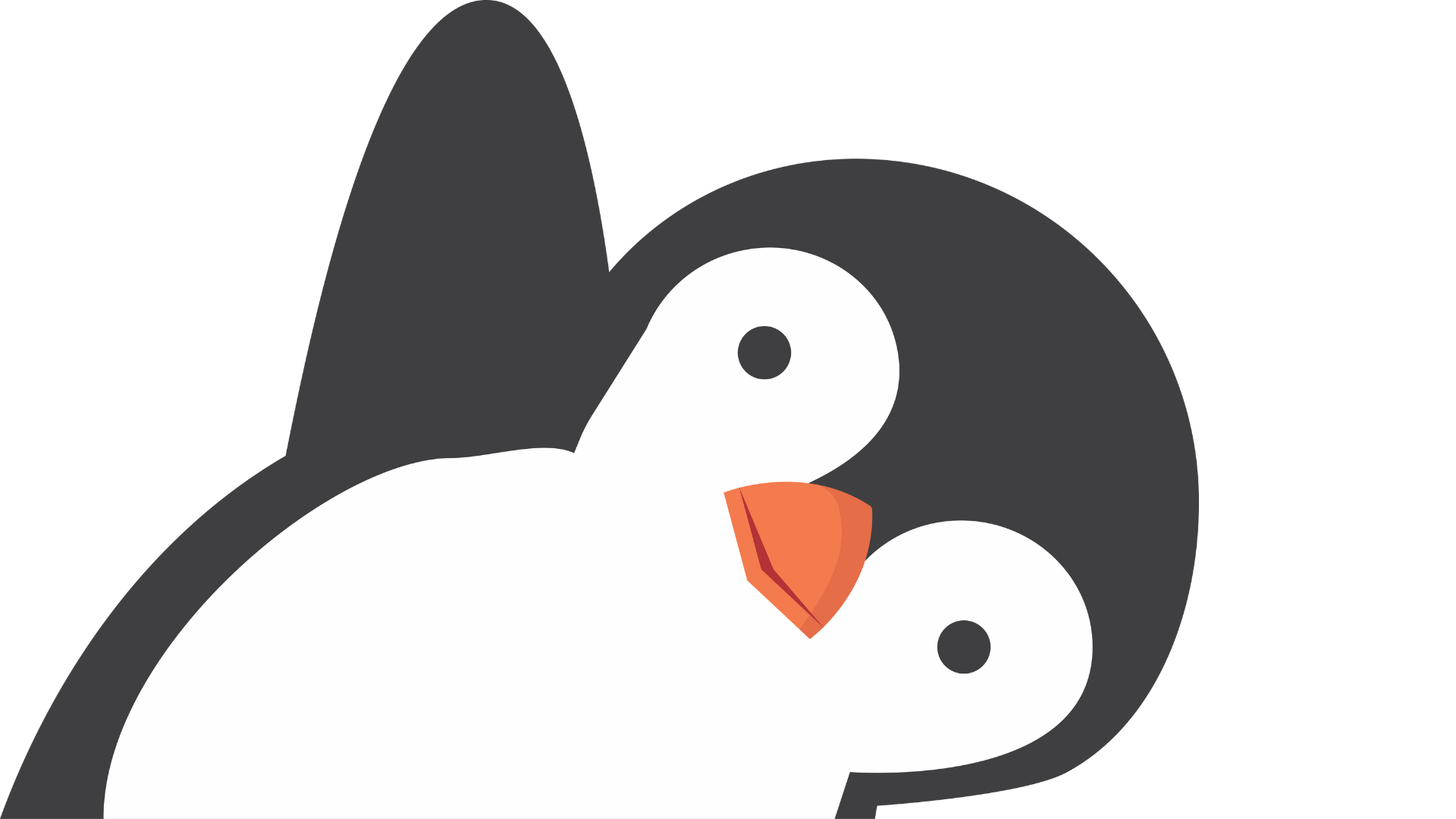 19×23+138+975×23
19×23+138+975×23　
＝19×23+6×23+975×23　
＝（19+6+975+）×23
＝1000×23
＝23000
あと一歩！
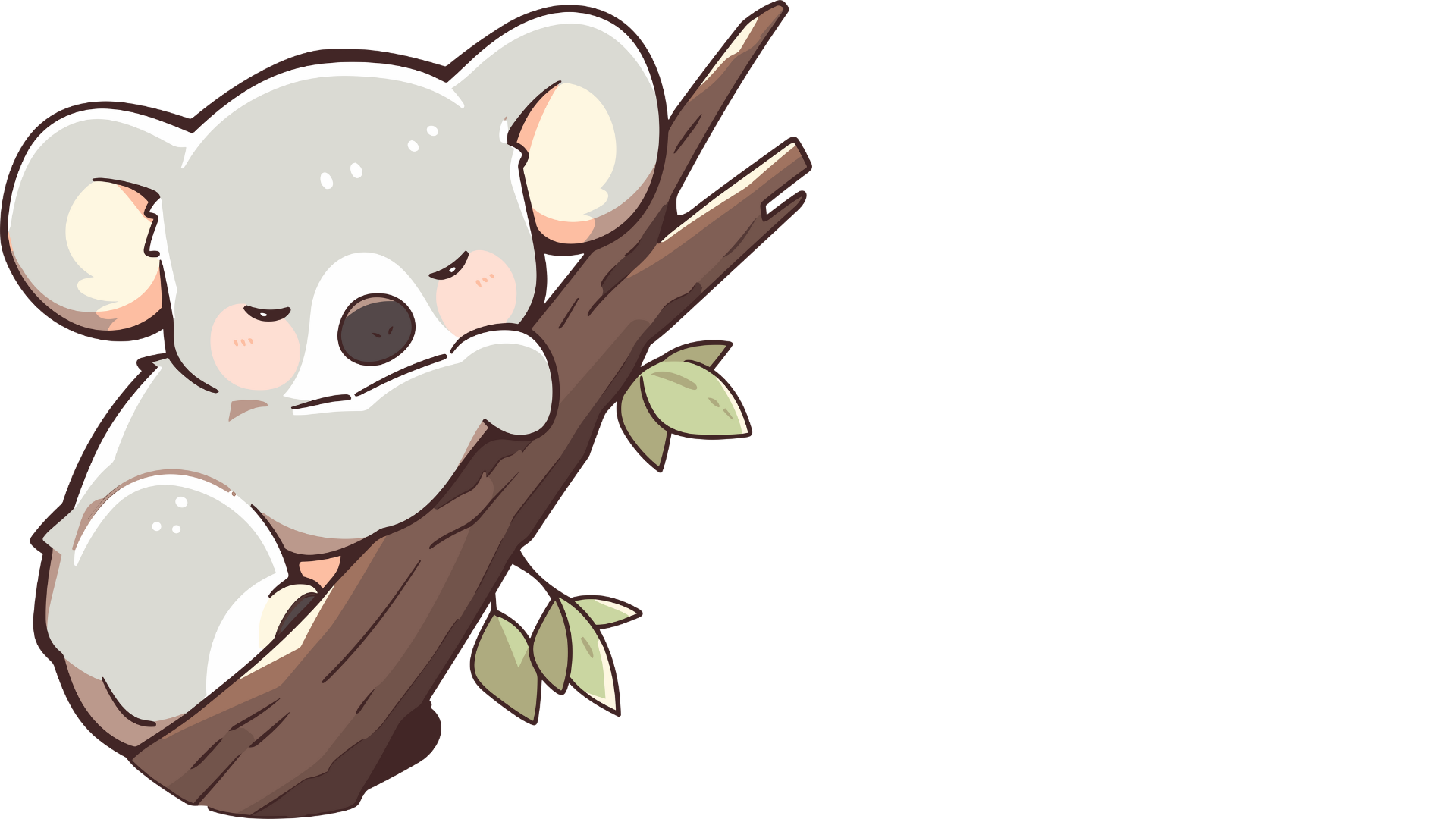 この問題が解けるようになるまであと一歩だ！
次のワザを身に着けたら、解けるようになるよ！
変形
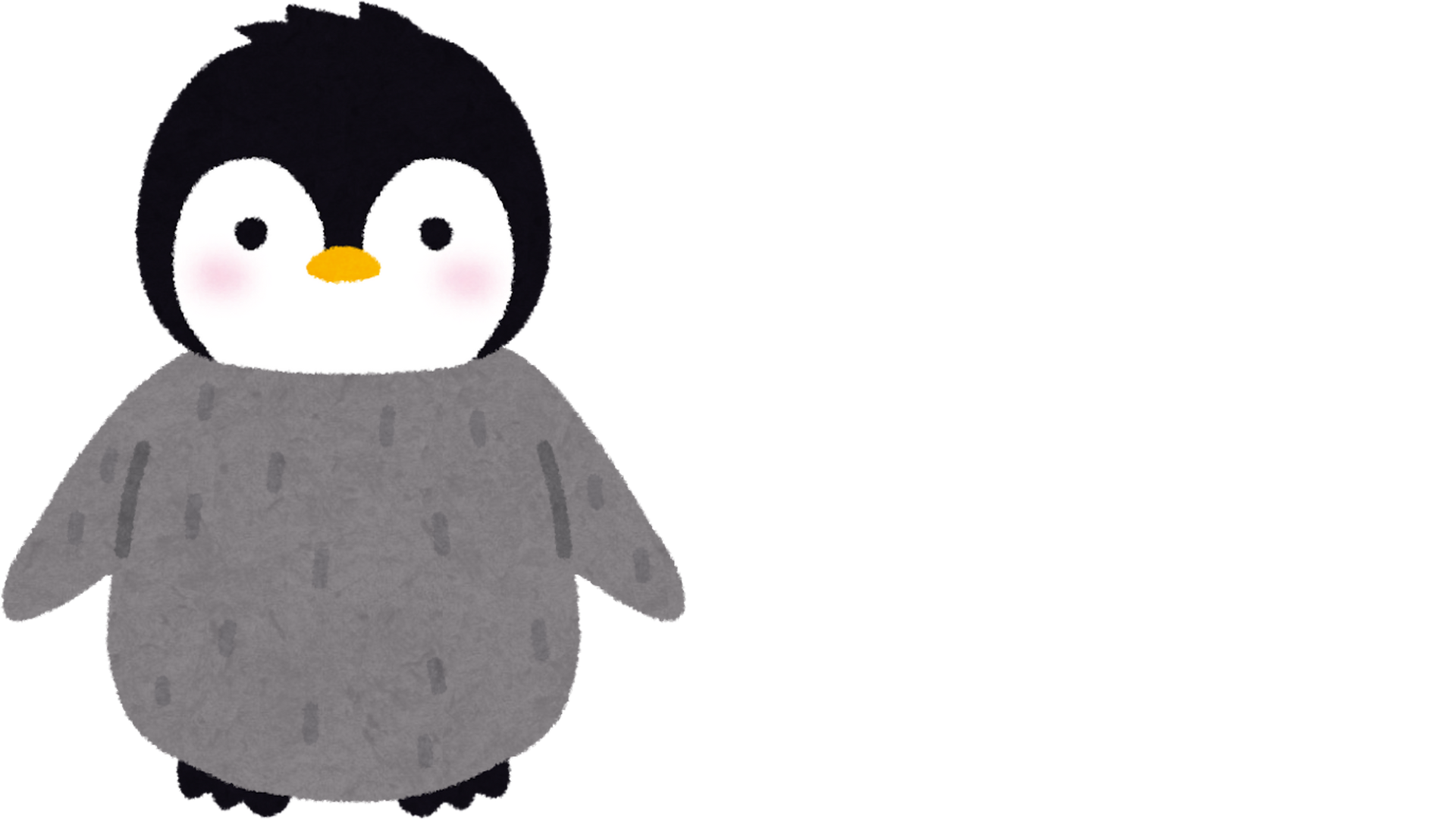 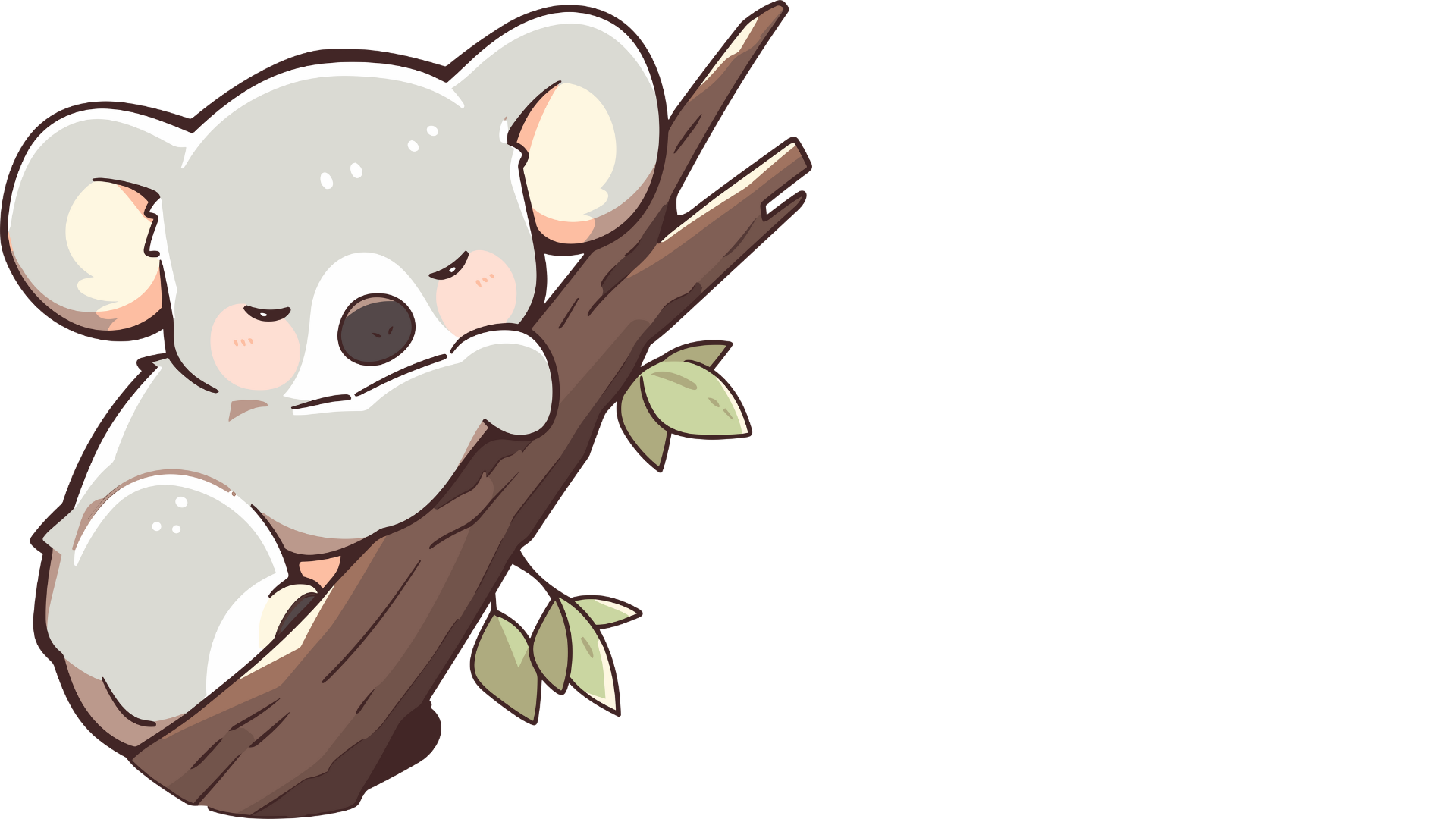 すごい分解
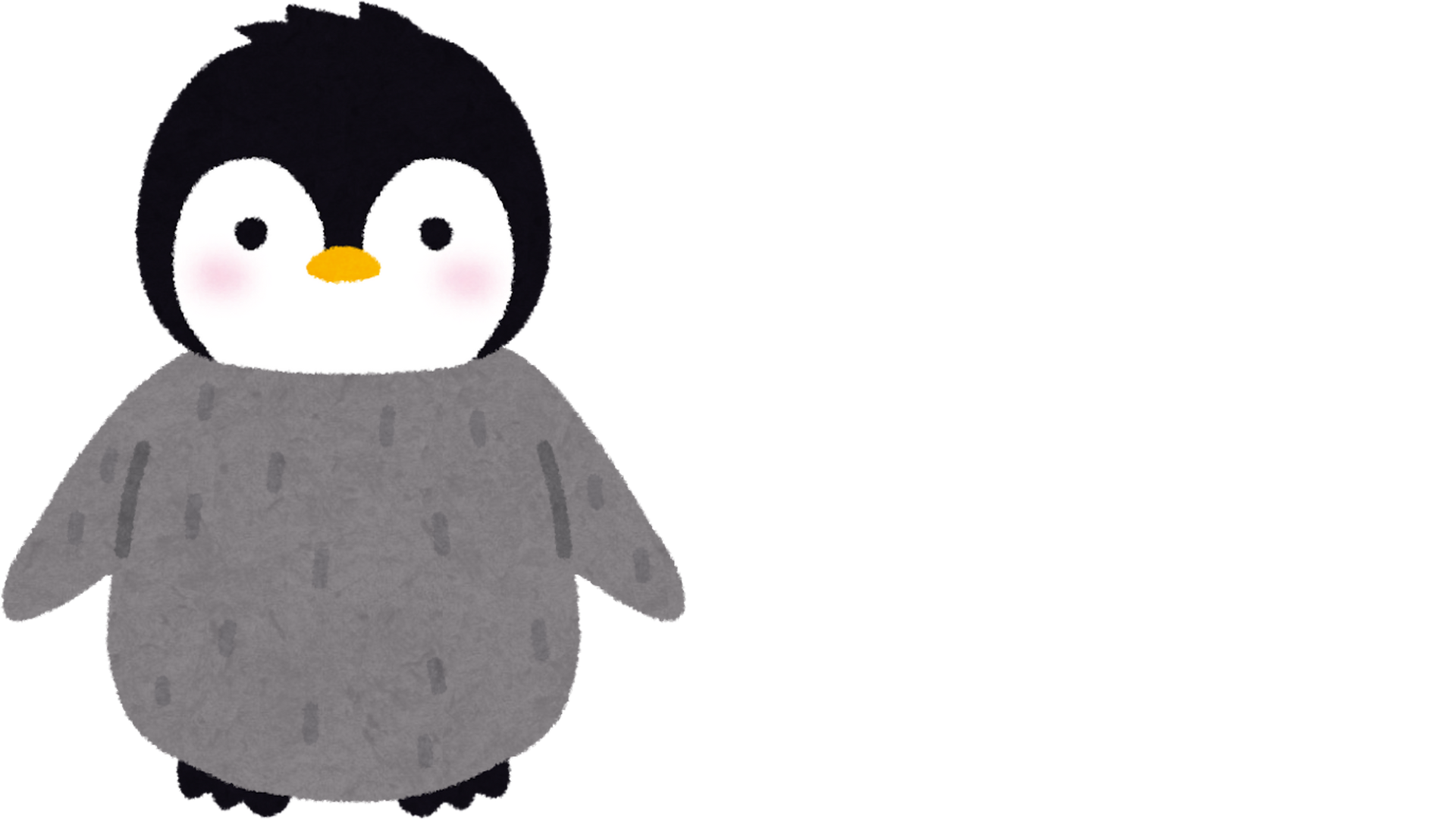 全部変形できる
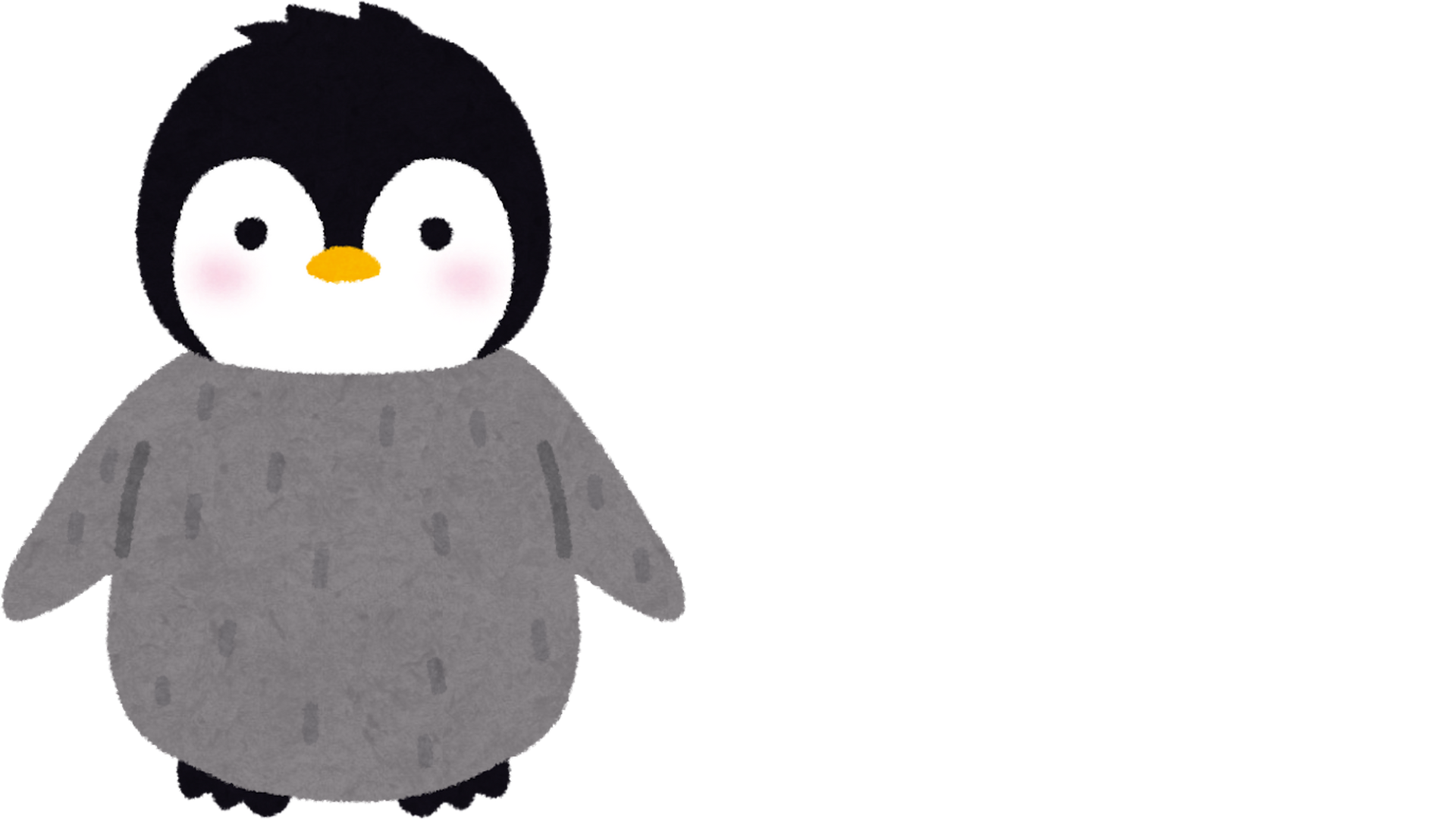 同じように変形できるね！
全部本当に同じ値になっているか、自分で確かめておこう！
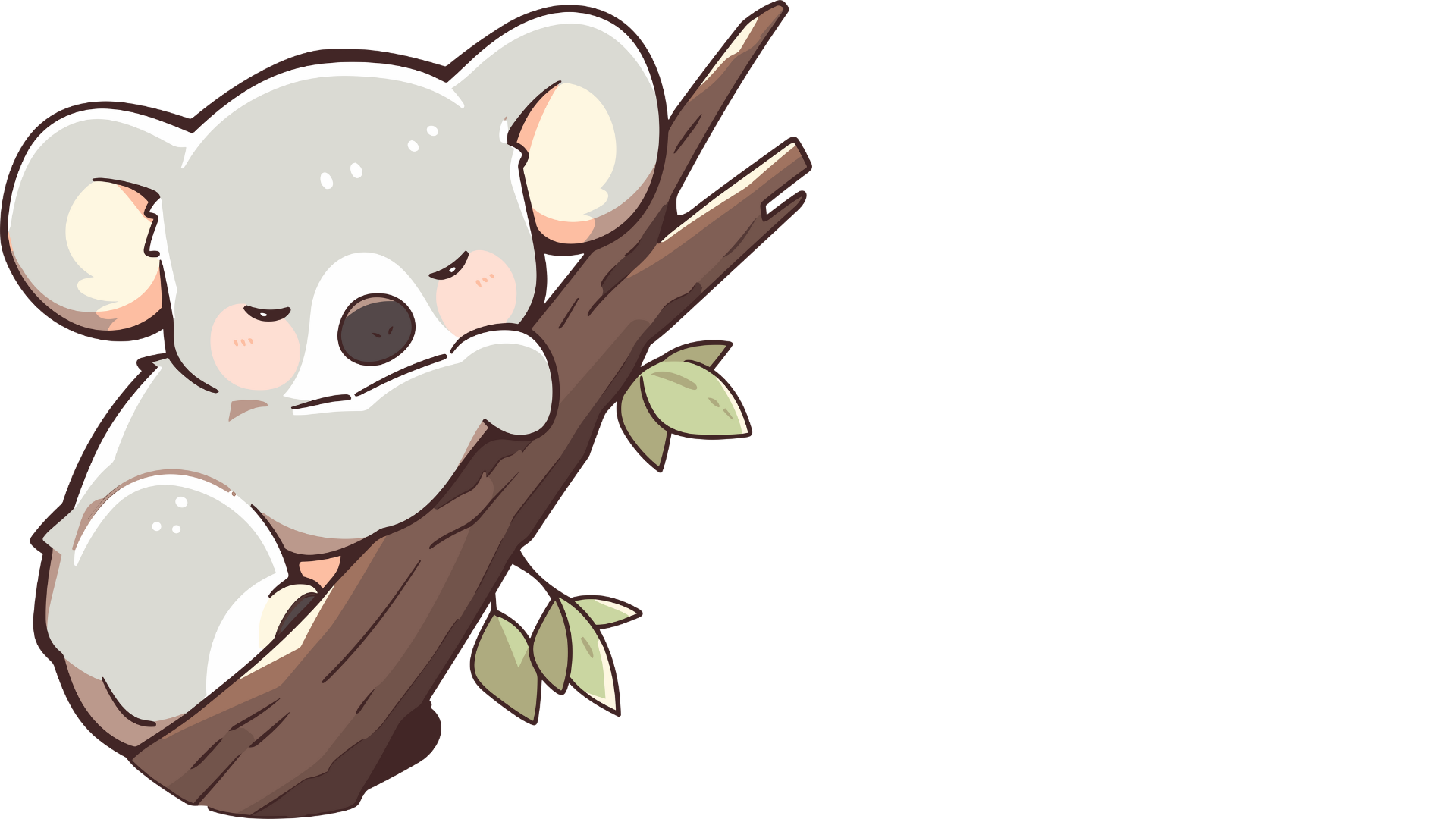 練習⑦全部書きかえる！
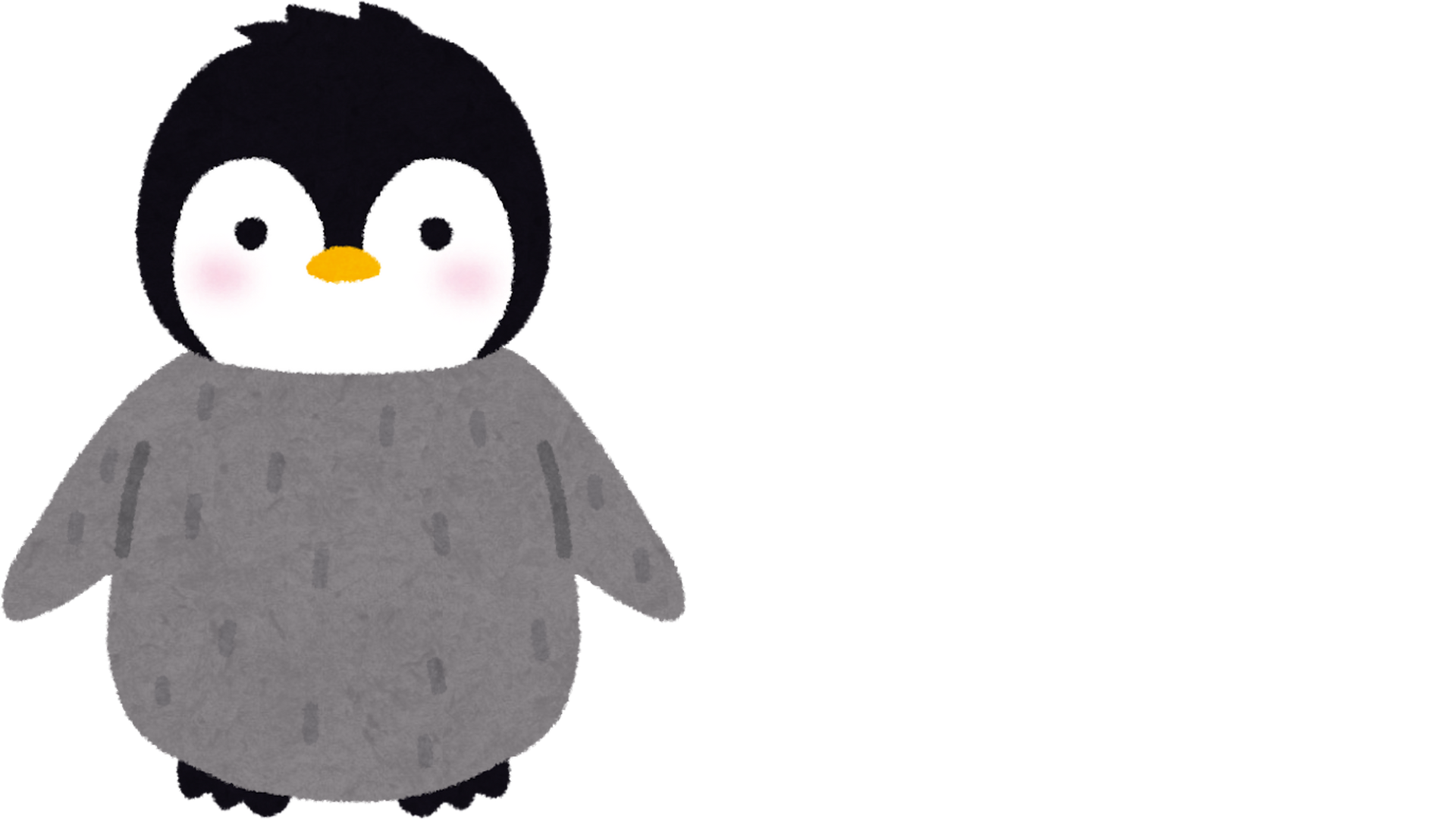 空欄をうめよう！
解答
練習⑦全部書きかえる！
練習⑧打ち消そう！
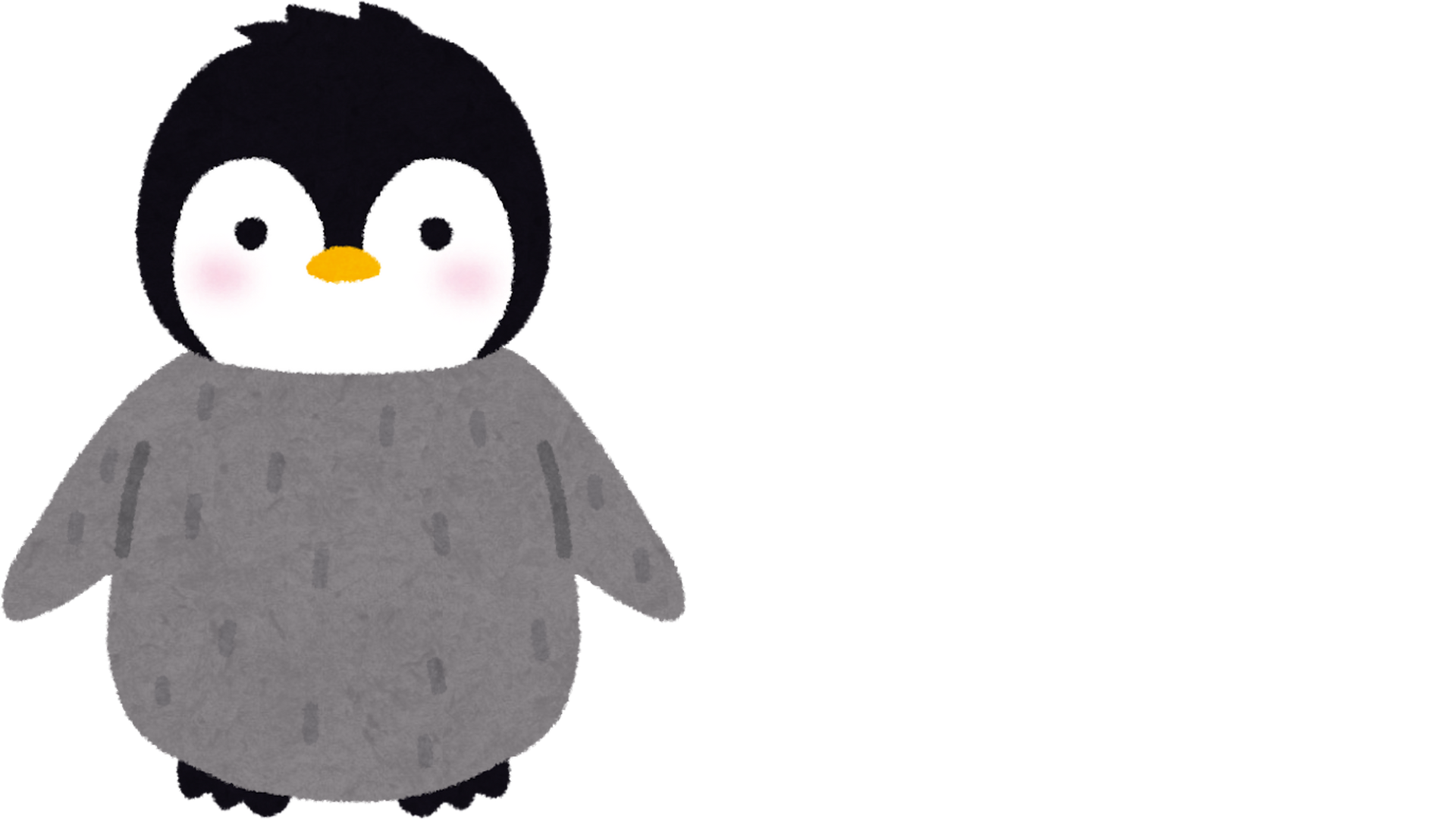 練習④のように、+と-で打ち消せるところに斜線「/」を引こう！
解答
練習⑧打ち消そう！
練習⑨　ぜんぶ分解
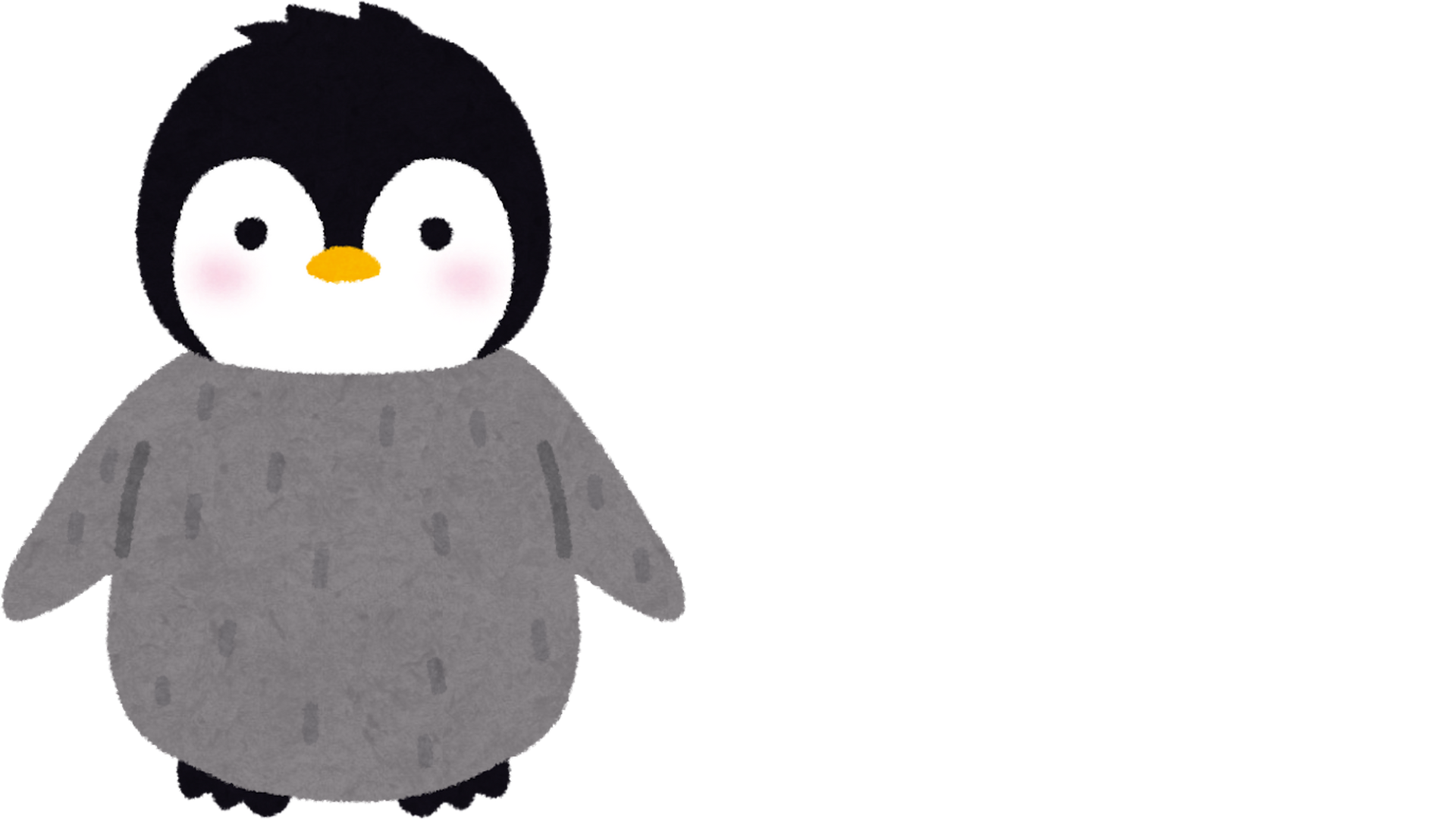 空欄をうめよう！
解答
練習⑨　ぜんぶ分解
練習⑩一人で変形してみよう
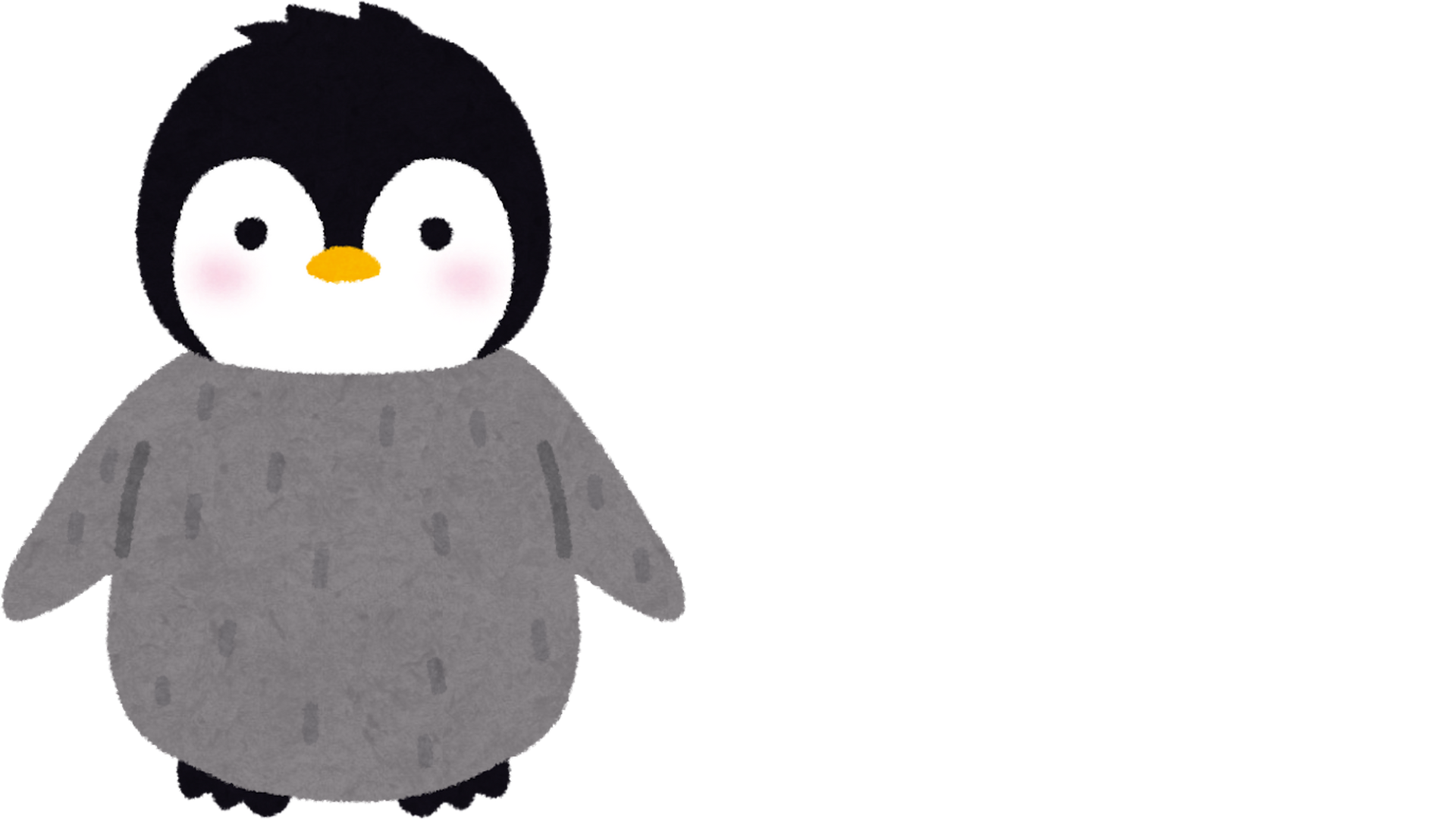 類題だ！
空欄をうめよう！
練習⑩一人で変形してみよう
解答
練習⑪一人で変形してみよう
解答
練習⑪一人で変形してみよう
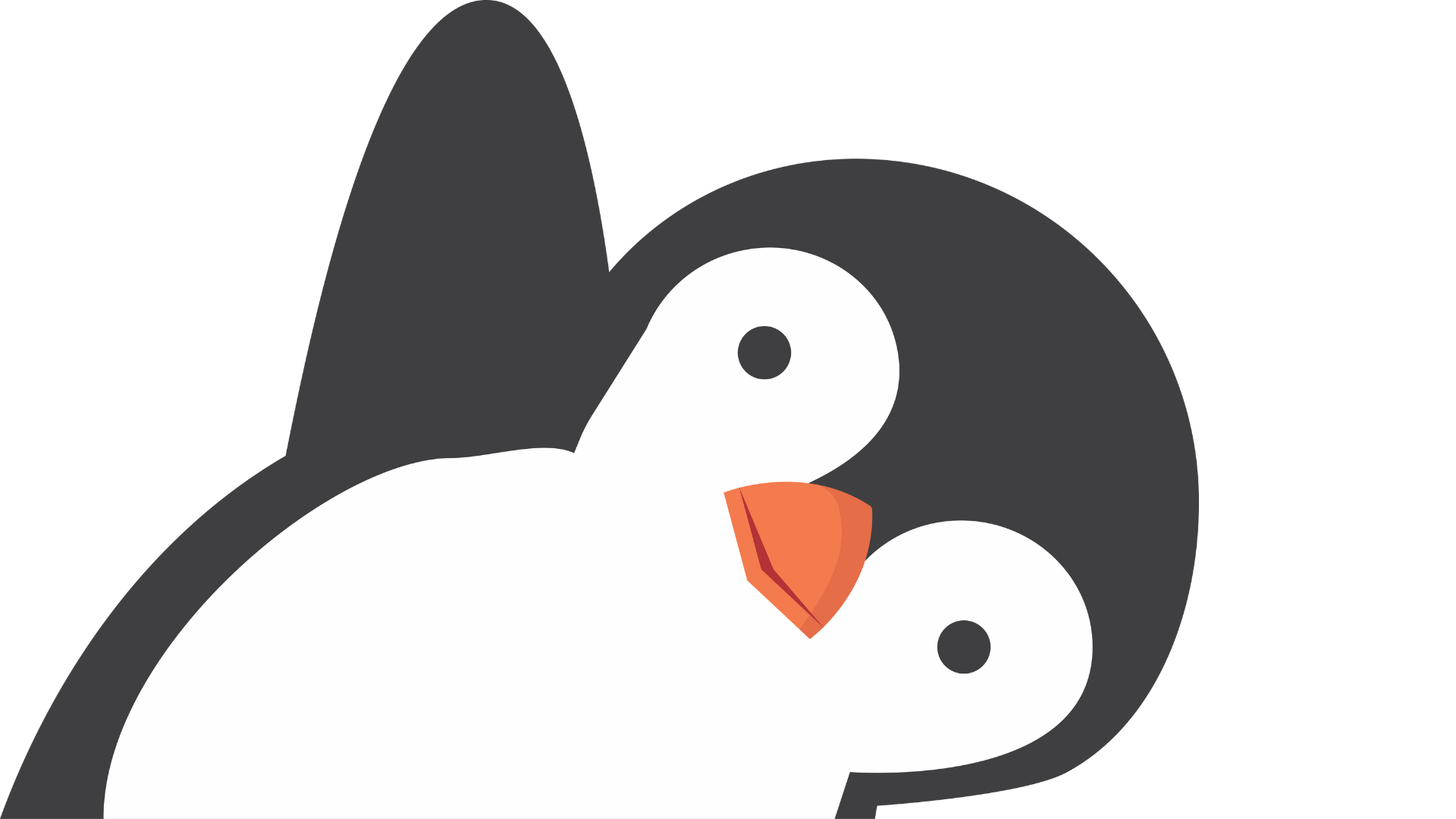 今日の本番！
解答
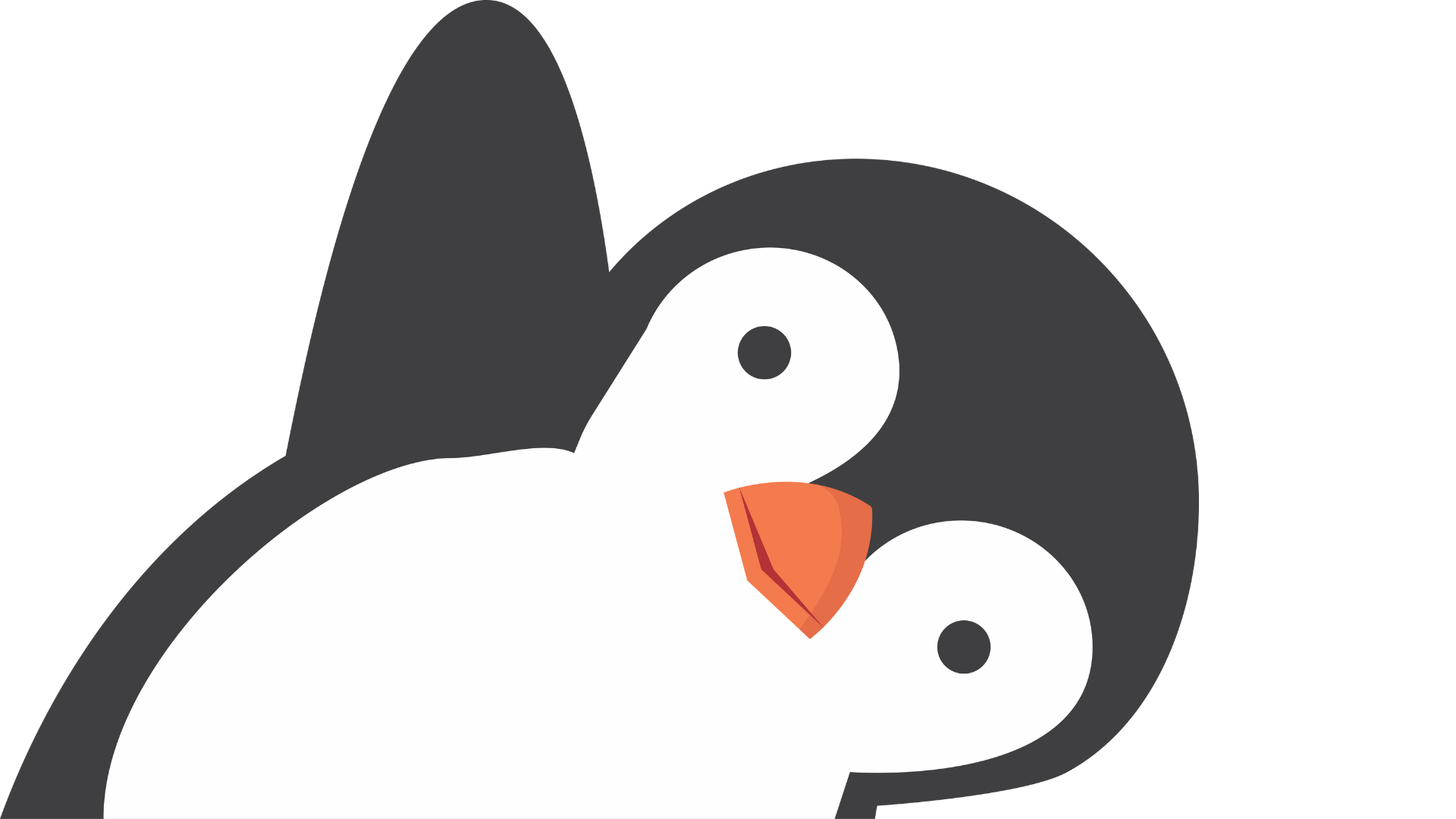 今日の本番！
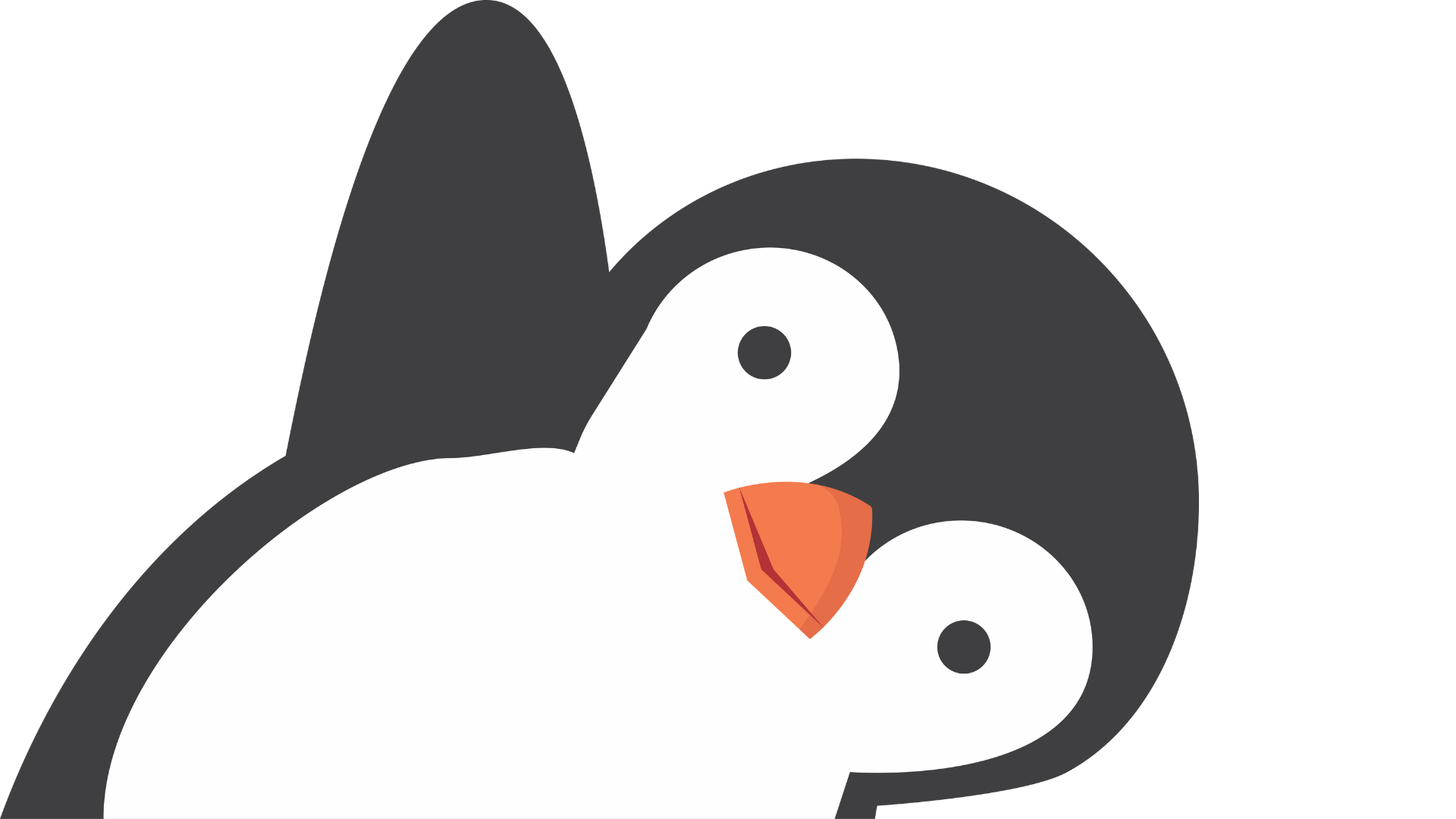 よく頑張ったね！
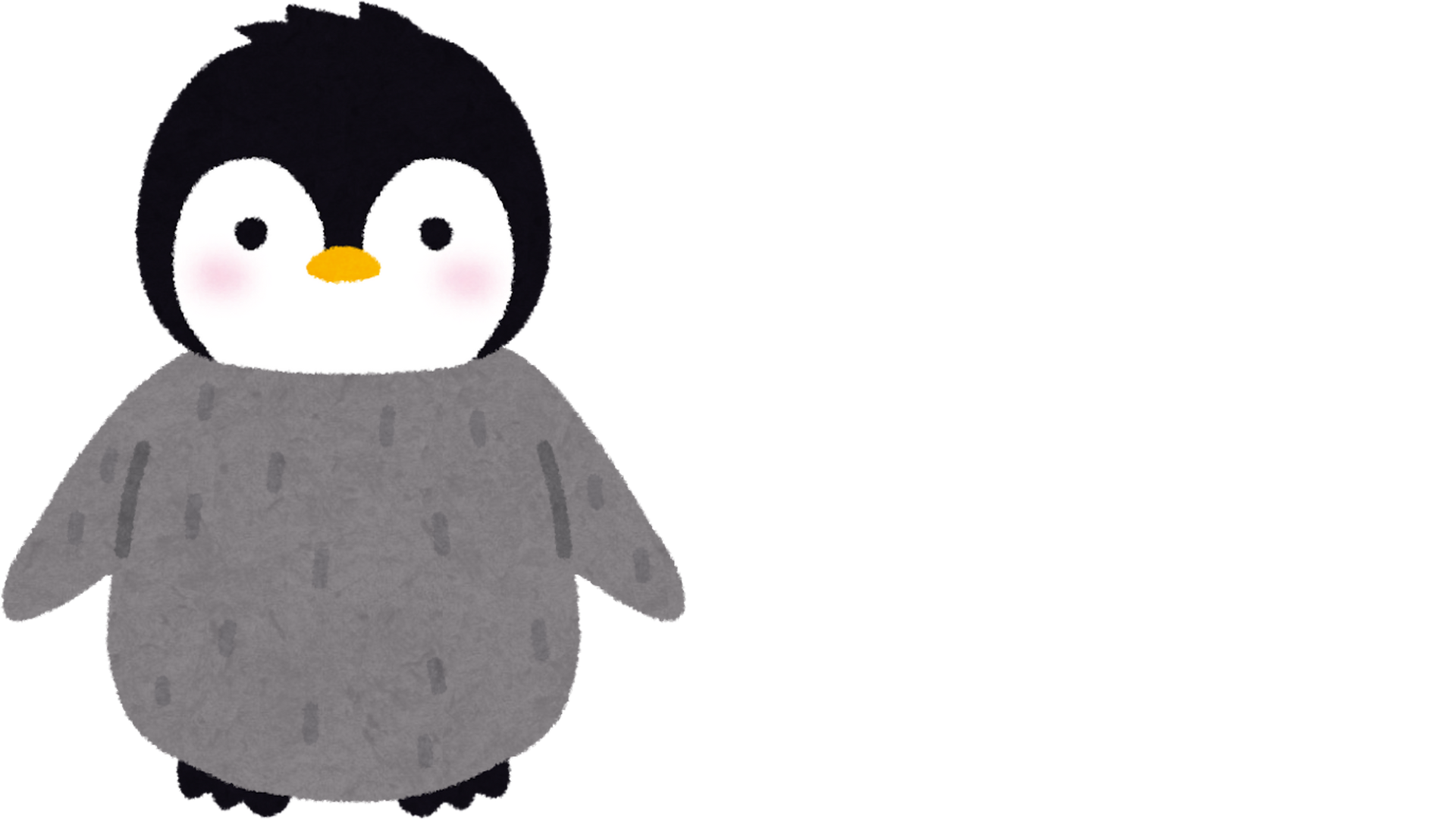 お疲れ様！
今回の勉強はここまでだ。
「部分分数分解」という不思議な計算の工夫を
使いこなせそうかな？

一見すると難しい問題でも
順番に練習していけば、ひらめくようになる！

これからも楽しく勉強していこうね！
ひらめきMATHクリエイターうのき